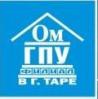 БИБЛИОТЕКА 
ФИЛИАЛА  ОМГПУ В Г. ТАРЕ
Неделя кафедры  ОБЩЕЙ   ПЕДАГОГИКИ
ТАРА – 2013
БИБЛИОТЕКА 
ФИЛИАЛА  ОМГПУ В Г. ТАРЕ
Презентация ПЕРИОДИЧЕСКИХ ИЗДАНИЙ
ТАРА – 2013
Новинки ПЕРИОДИЧЕСКИх  ИЗДАНИй
ОБЩЕПЕДАГОГИЧЕСКИЕ  ЖУРНАЛЫ
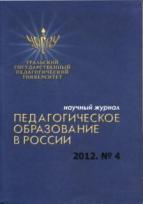 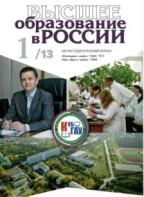 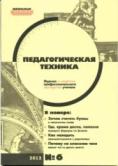 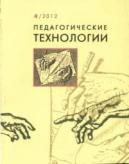 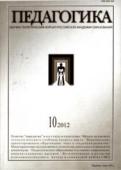 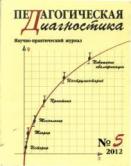 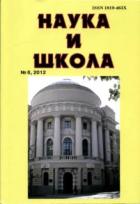 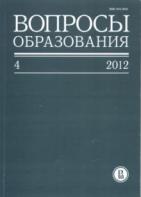 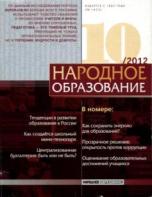 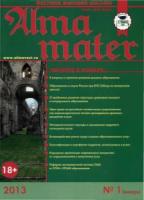 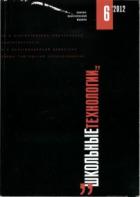 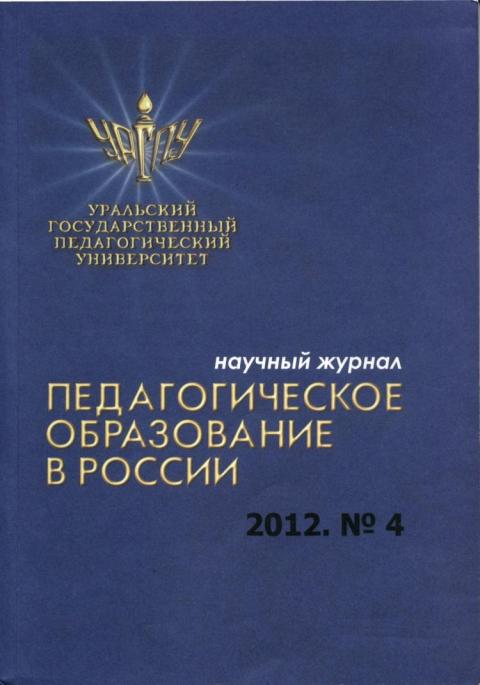 Педагогическое  образование в России
Научный  журнал
Журнал Педагогическое образование в России адресован специалистам, работающим в учреждениях профессионального педагогического образования.
См. содержание 
Педагогическое образование в России. – 2012. - № 4
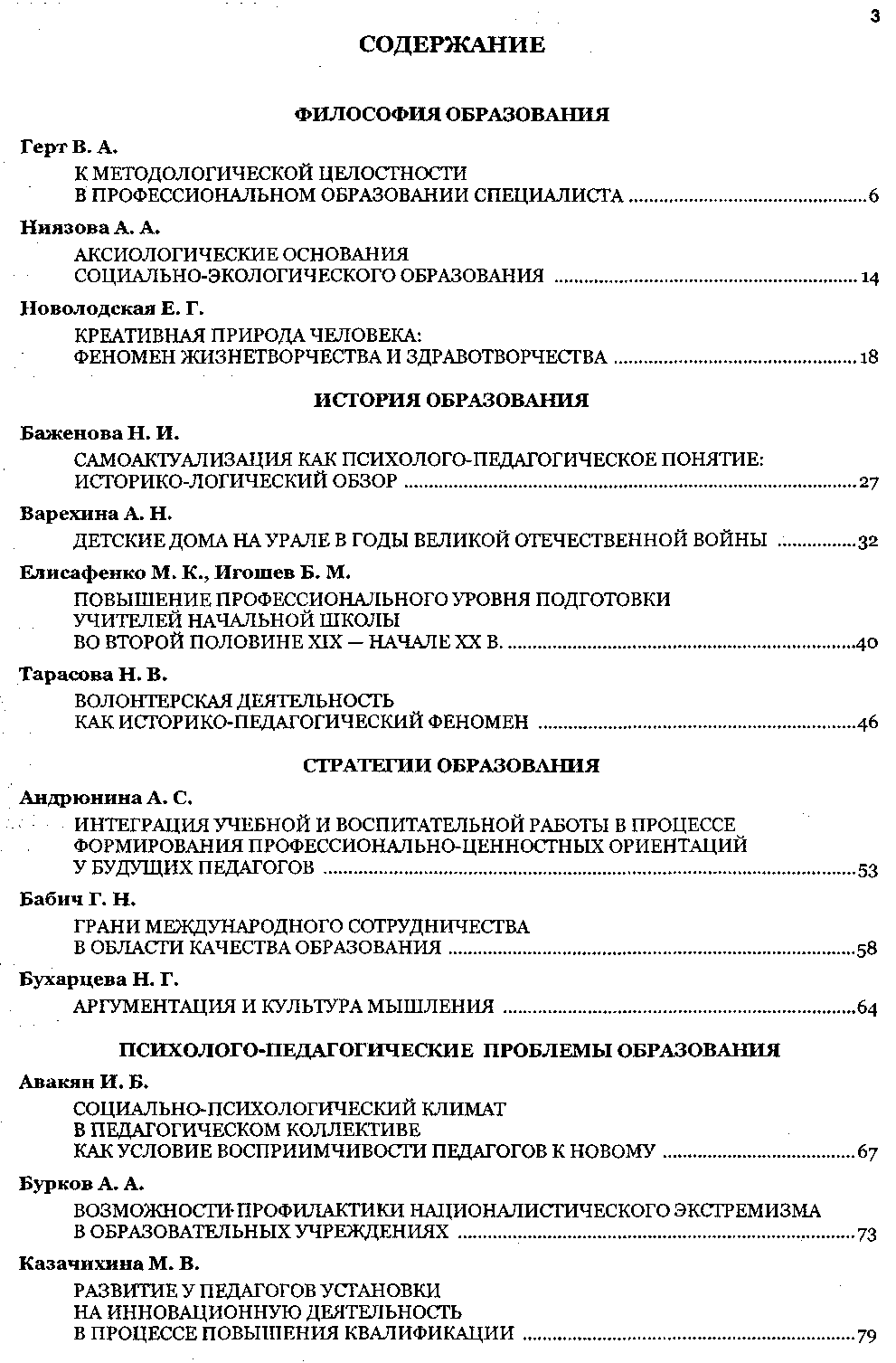 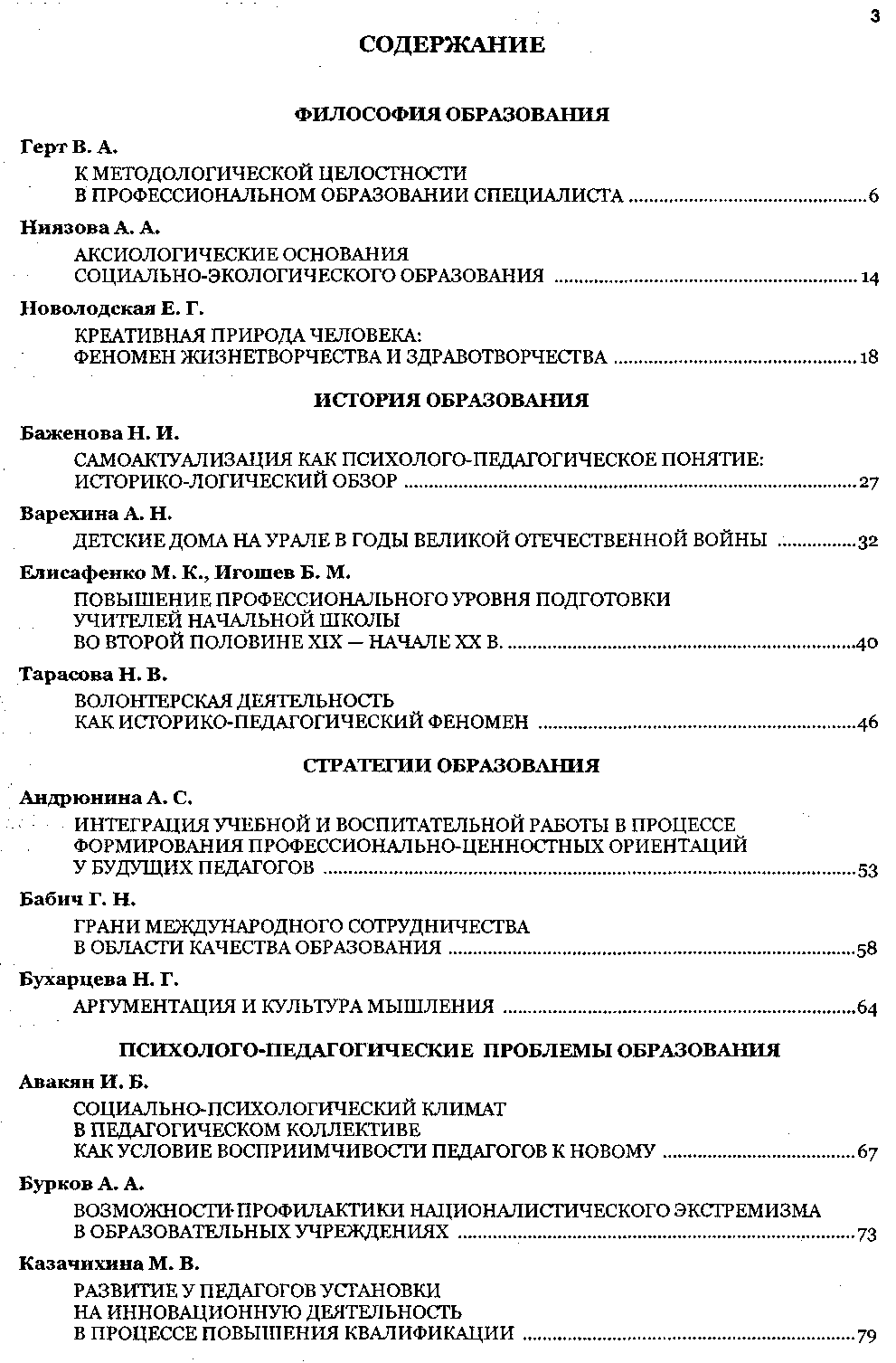 Педагогическое образование в России. – 2012. - № 4
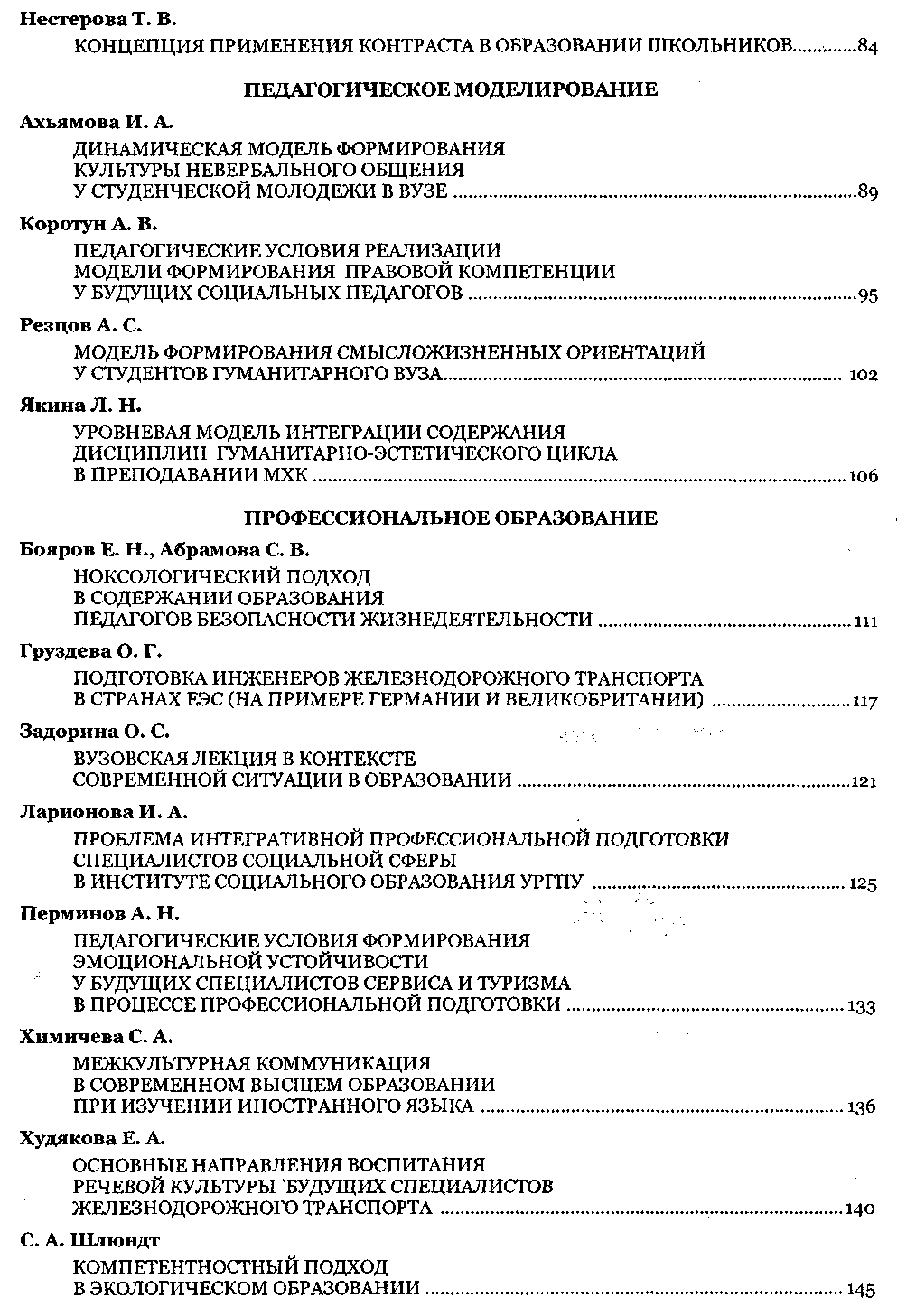 Педагогическое образование в России. – 2012. - № 4
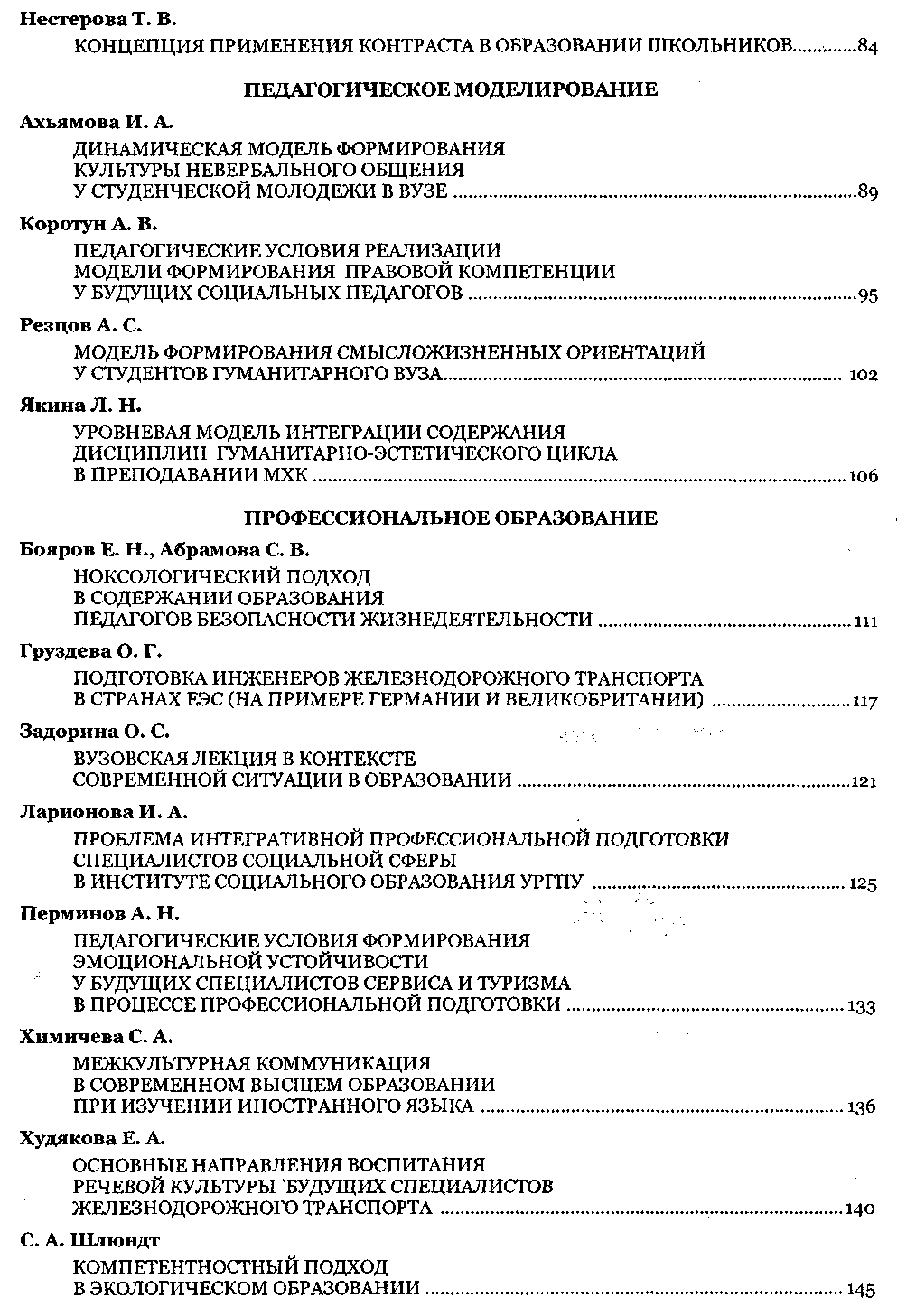 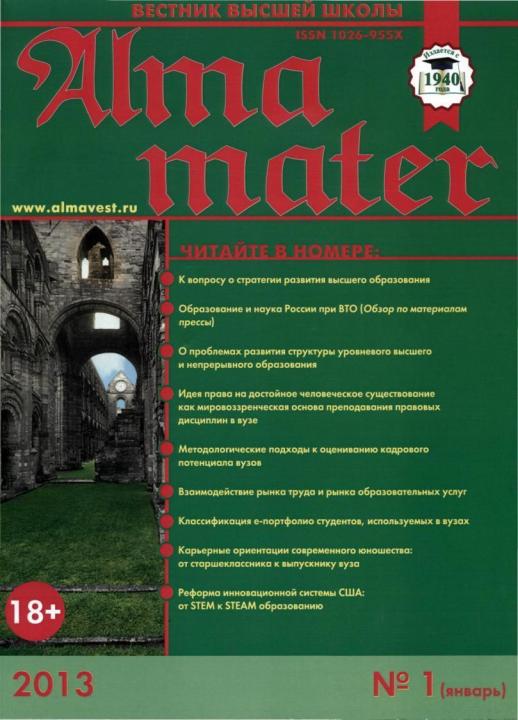 ALMA MATER 
(ВЕСТНИК ВЫСШЕЙ ШКОЛЫ)
Научный  журнал
Публикует оригинальные и переводные научные статьи по философии и социологии образования, педагогике и психологии, теории, истории и современным проблемам высшего образования, аналитические и библиографические обзоры, дайджест специализированных российских и зарубежных периодических изданий.
Решением ВАК России журнал включен в Перечень ведущих рецензируемых научных журналов и изданий.
См.  содержание 
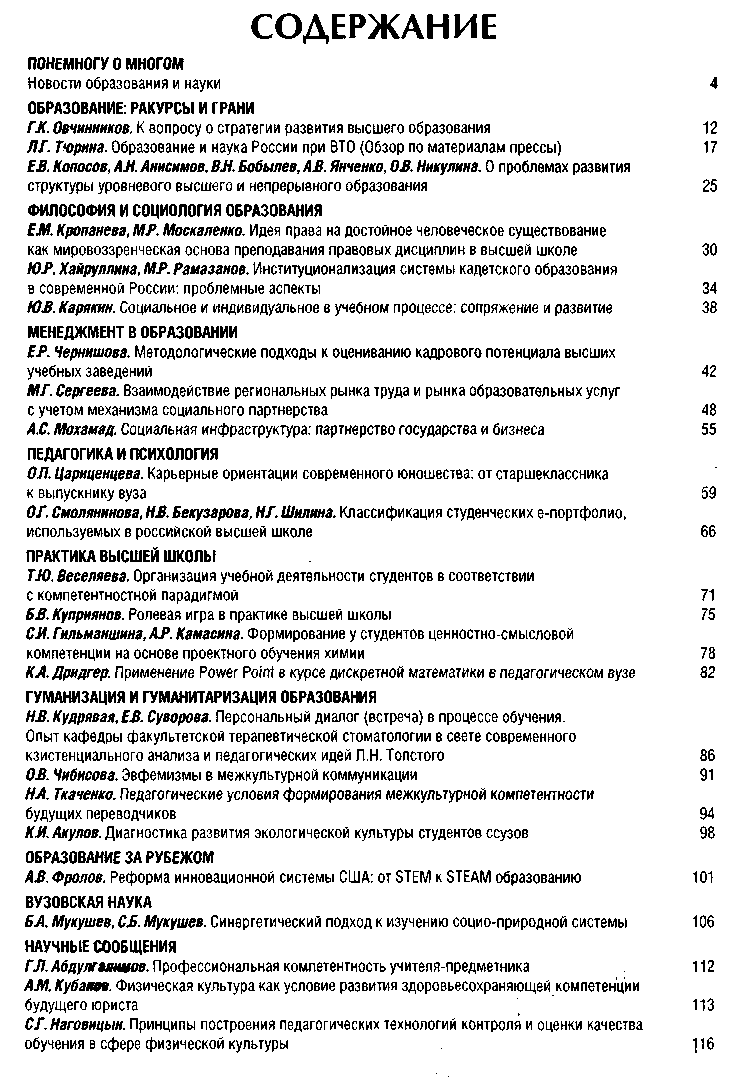 Alma Mater (ВЕСТНИК ВЫСШЕЙ ШКОЛЫ). – 2013. -  январь  (№ 1)
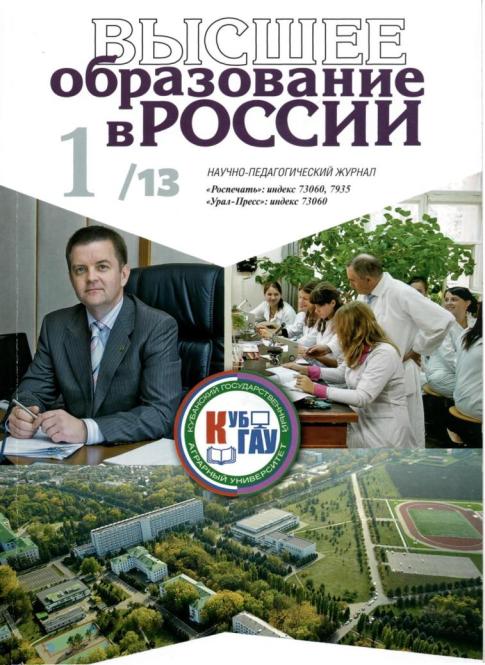 ВЫСШЕЕ  ОБРАЗОВАНИЕ В  РОССИИ
Научно-педагогический журнал
Научно-педагогический журнал, посвященный проблемам современной высшей школы. 
Адресован профессорско-преподавательскому составу вузов, теоретикам, практикам и историкам отечественной и зарубежной систем высшего образования, студенчеству, предпринимателям, занятым в сфере просвещения.
См.  содержание 
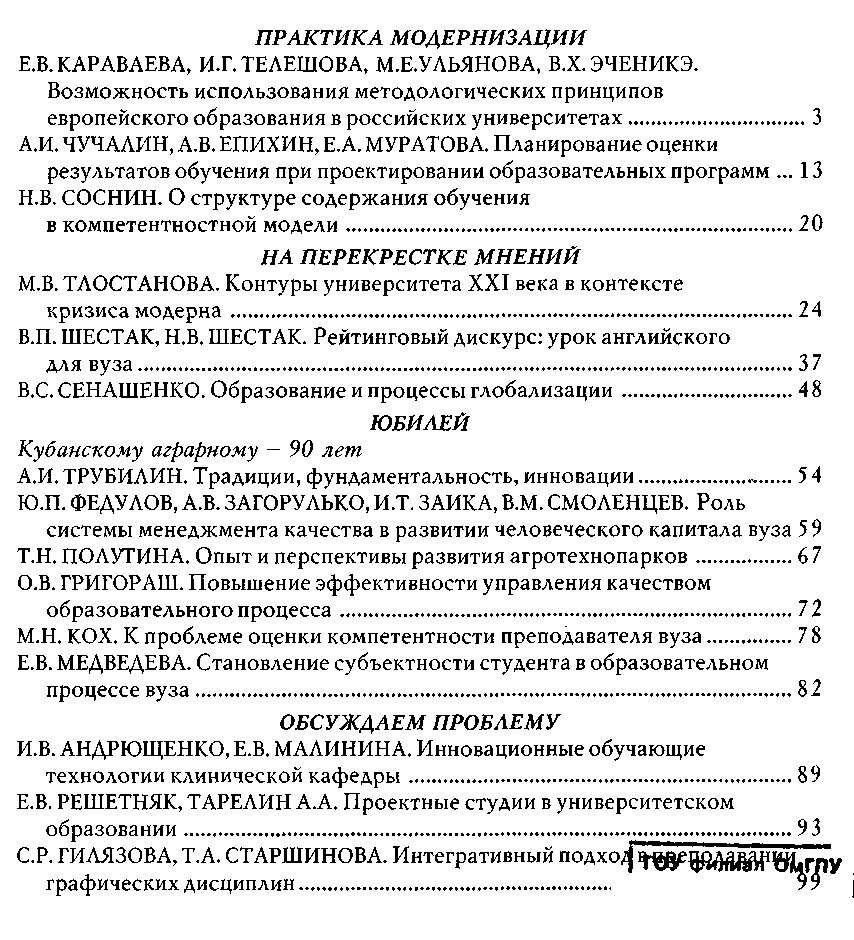 Высшее образование в России. – 2013. - № 1
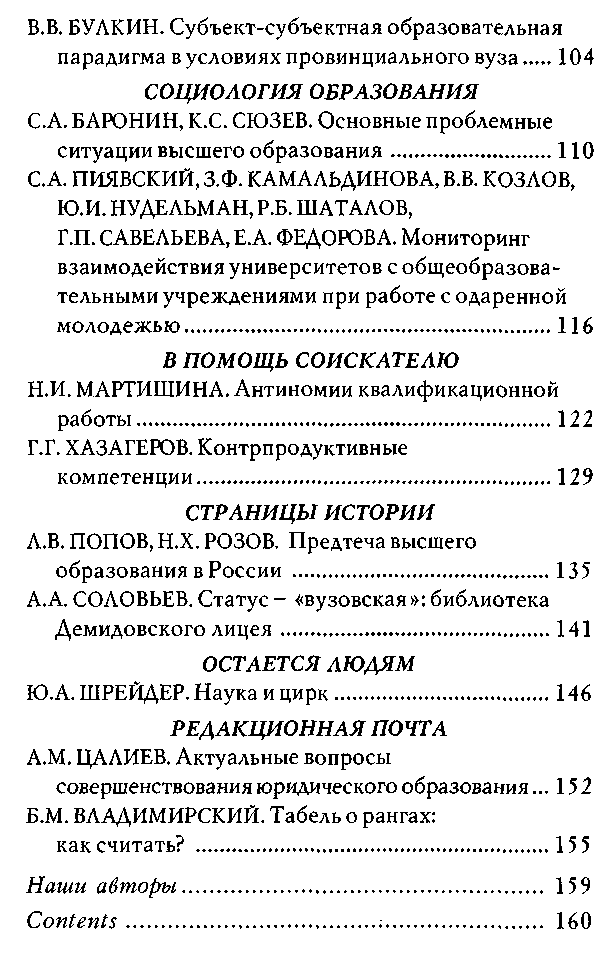 Высшее образование в России. – 2013. - № 1
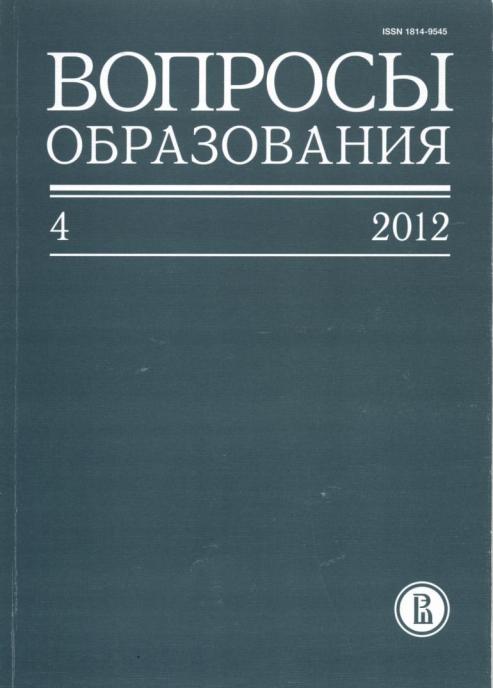 ВОПРОСЫ  ОБРАЗОВАНИЯ
ЕЖЕКВАРТАЛЬНЫЙ  НАУЧНО-ОБРАЗОВАТЕЛЬНЫЙ  ЖУРНАЛ
Основная цель Журнала – формирование среды для эффективного обмена информацией, мнениями, результатами исследований в области образования, образовательной политики и экономики
Это научно-образовательное издание для исследователей и аналитиков, для практиков образования (в первую очередь – управленцев), а также для широкого круга читателей, интересующихся проблемами развития образования в современном обществе.
См.  содержание 
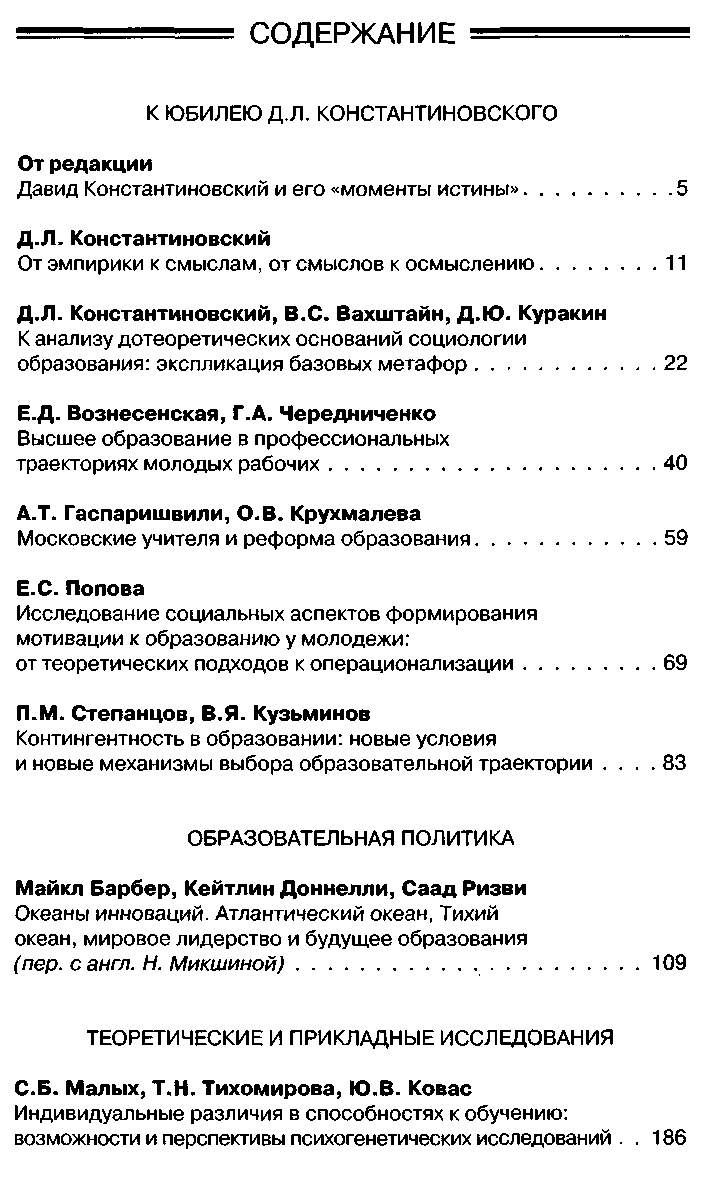 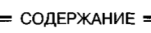 Вопросы образования. – 2012. - № 4
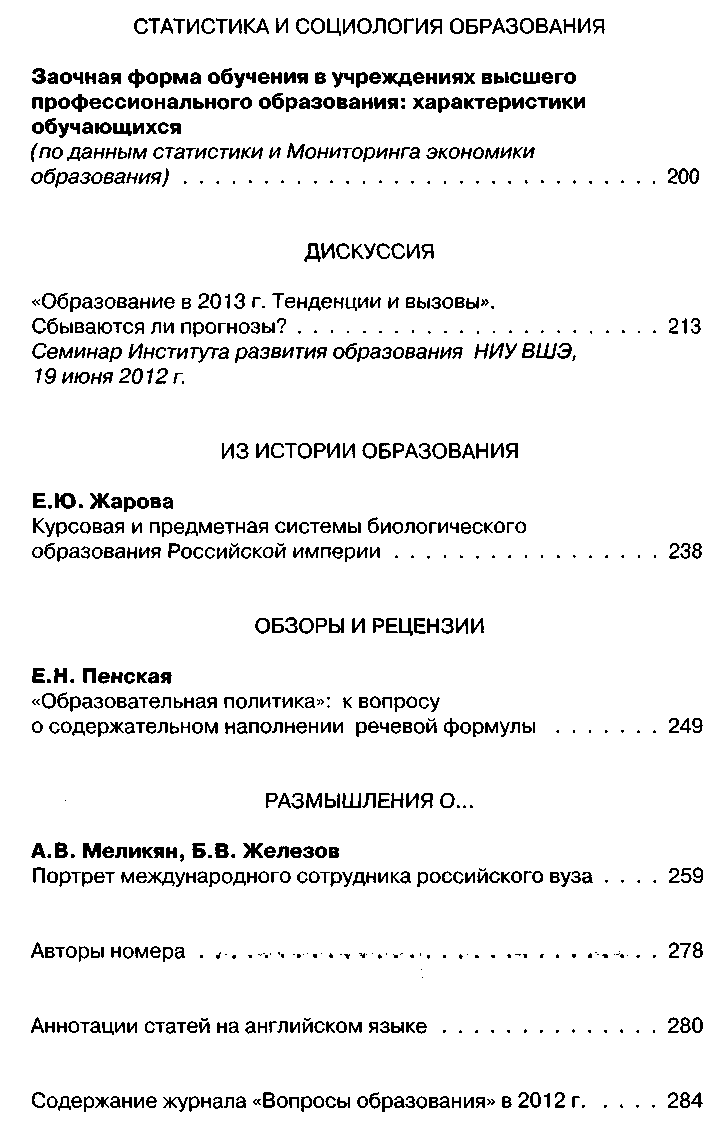 Вопросы образования. – 2012. - № 4
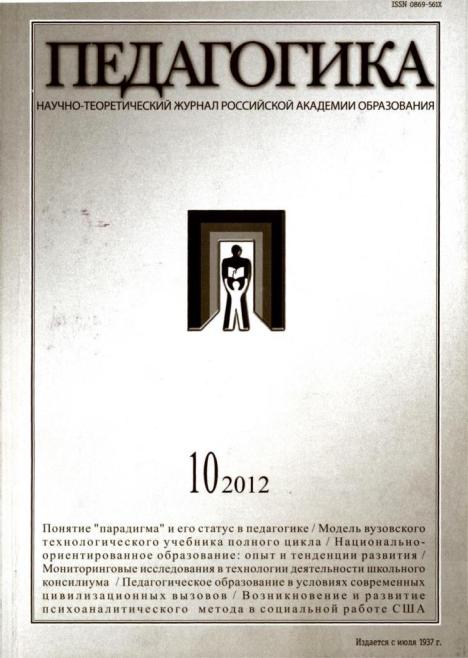 ПЕДАГОГИКА
Научно-теоретический практический журнал  российской академии образования
Журнал по проблемам образования, воспитания и преподавания. Предназначен для теоретиков образования и практикующих педагогов.
См.  содержание 
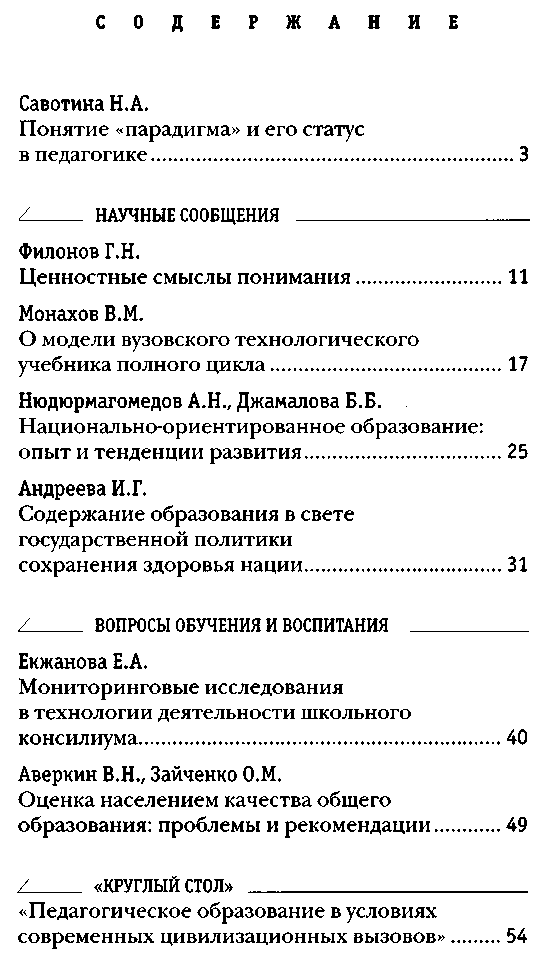 Педагогика. – 2012. - № 10
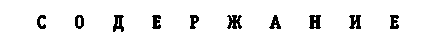 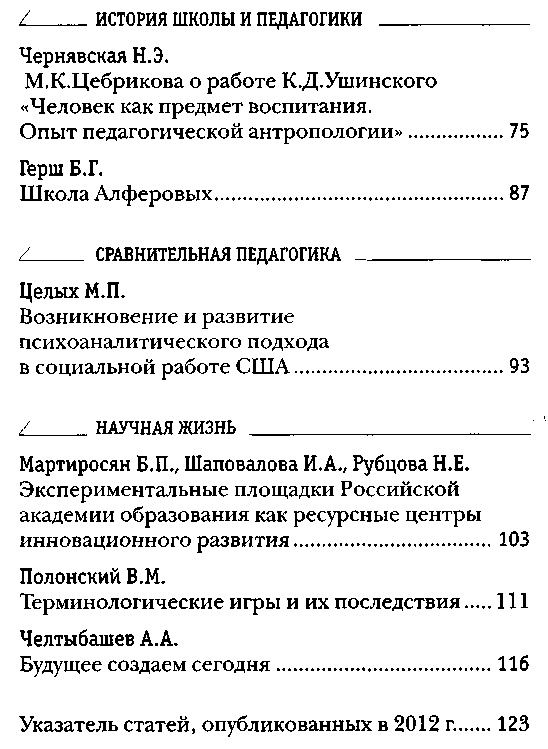 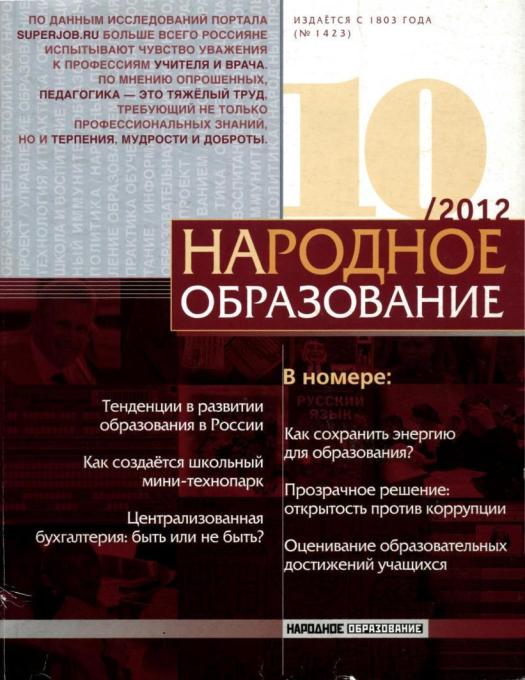 НАРОДНОЕ  ОБРАЗОВАНИЕ
РОССИЙСКИЙ  общественно-педагогический журнал
Российский общественно-педагогический журнал Народное образование - это издание энциклопедического типа. 
В нем освещаются важные события в сфере образования, нормативные акты, практический опыт специалистов, методологические основы, этические и психологические аспекты педагогической деятельности, проблемы воспитания и многое другое.
Каждый номер - это целая книга сведений, полезных для педагогов, администраторов, методистов и других профессионалов сферы образования.
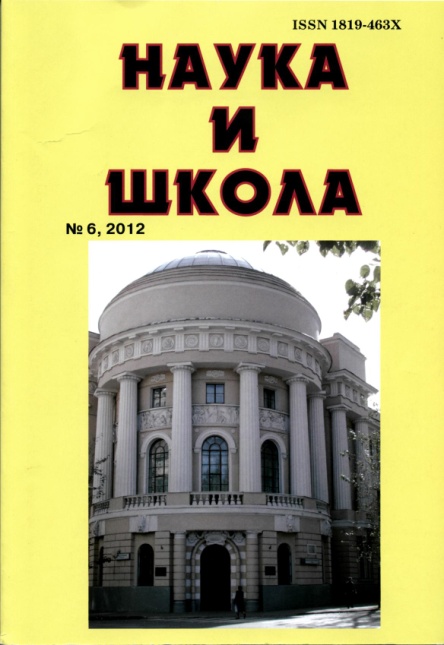 НАУКА  И  ШКОЛА
ОБЩЕРОССИЙСКИЙ  НАУЧНЫЙ  ЖУРНАЛ  ПО ПЕДАГОГИКЕ ,  ПСИХОЛОГИИ,  ИСТОРИИ
Научно-методический журнал предлагает новые технологии образования и новые информационные технологии (компьютерные программы с использованием видеотехники и другие информационные технологии в конкретных методических системах обучения)
См.  содержание 
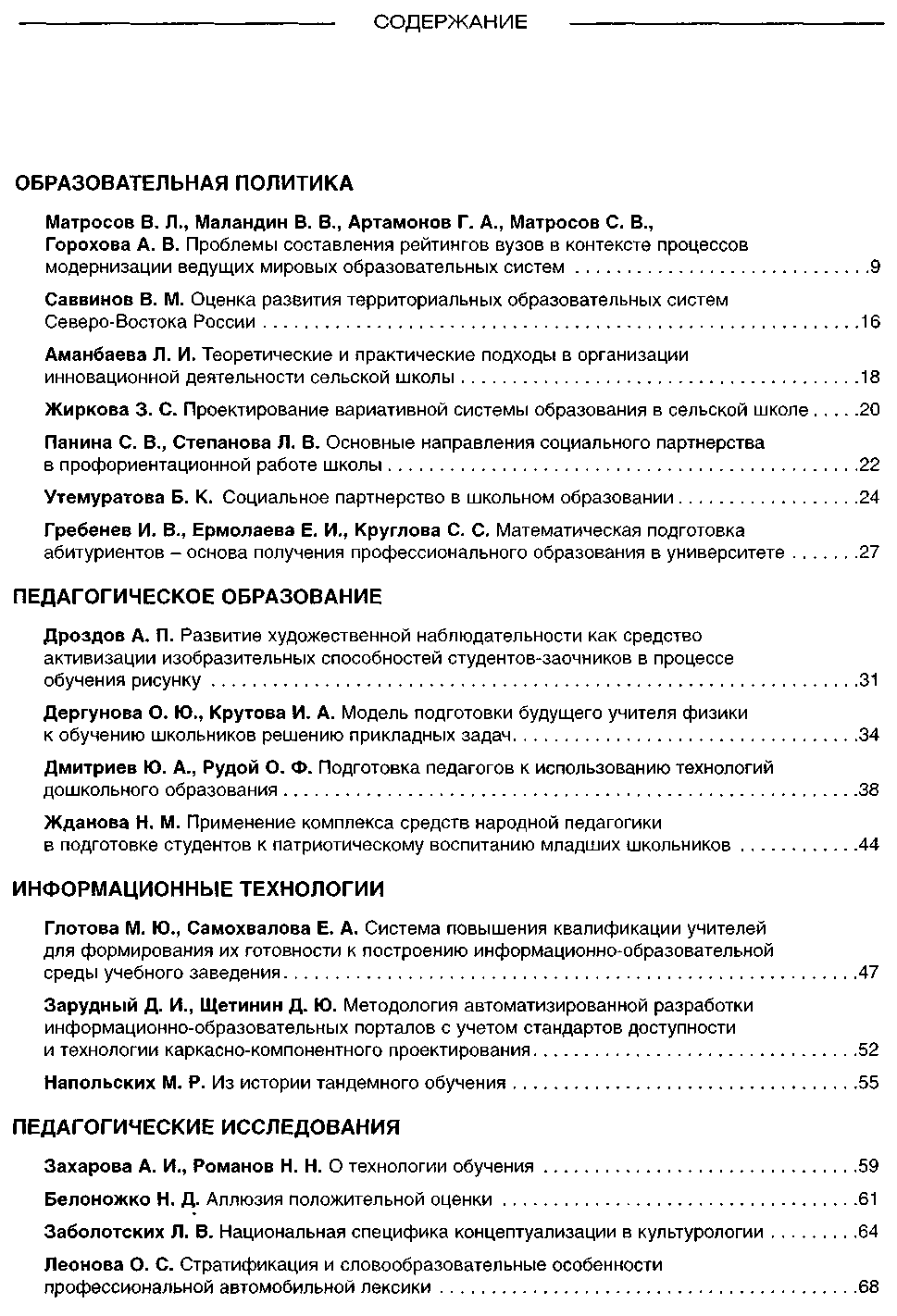 Наука и Школа. – 2012. - №  6
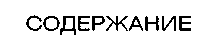 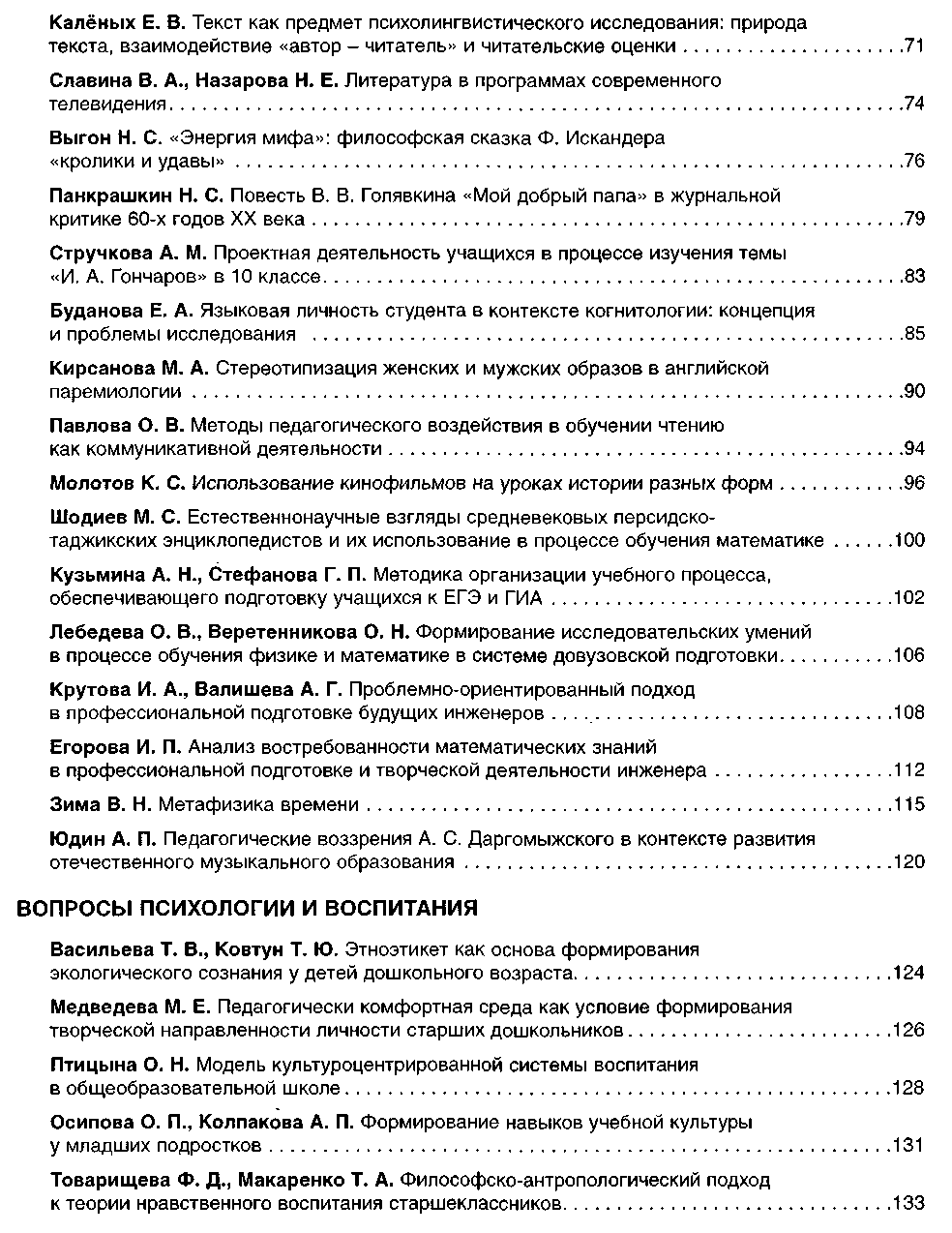 Наука и Школа. – 2012. - №  6
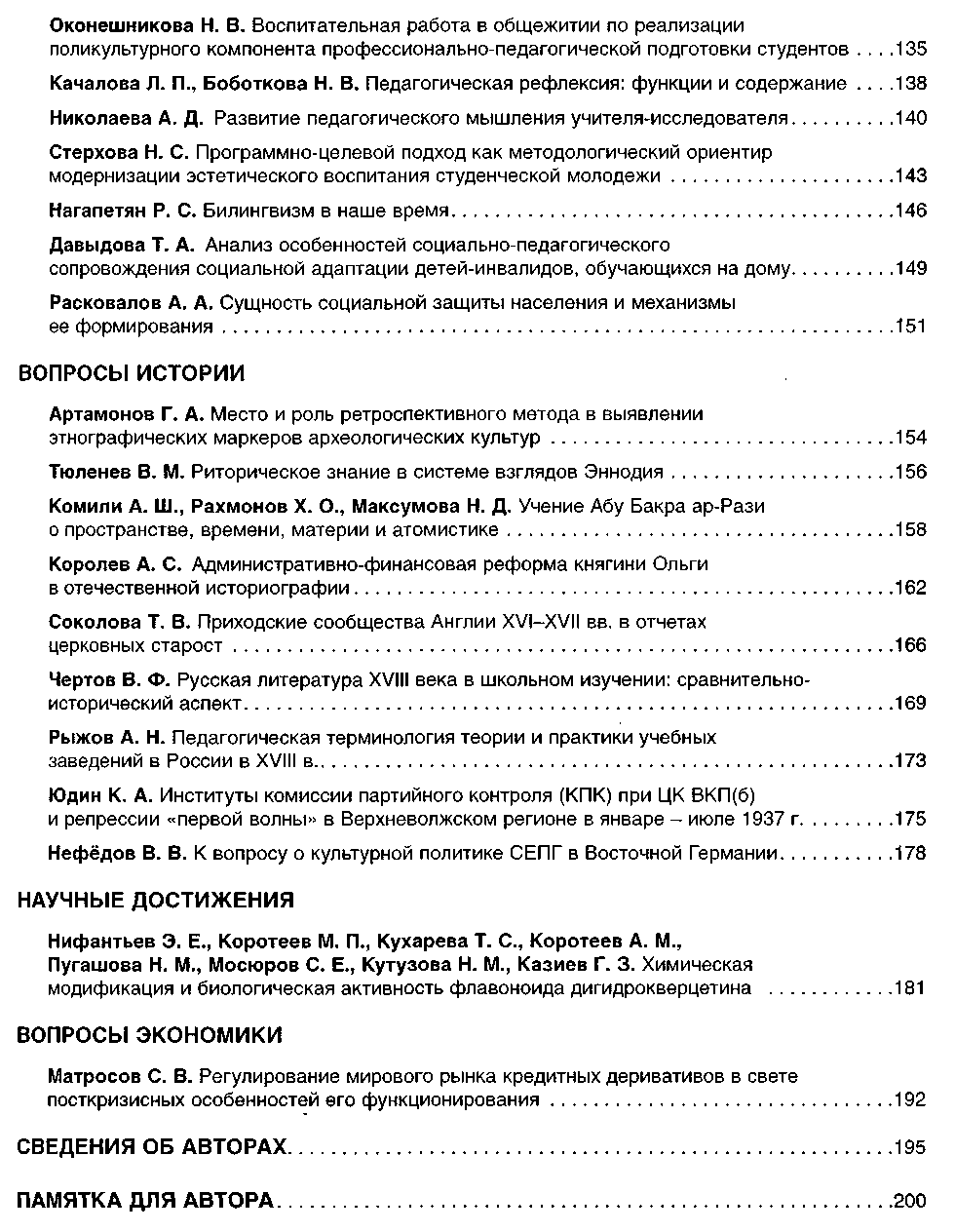 Наука и Школа. – 2012. - №  6
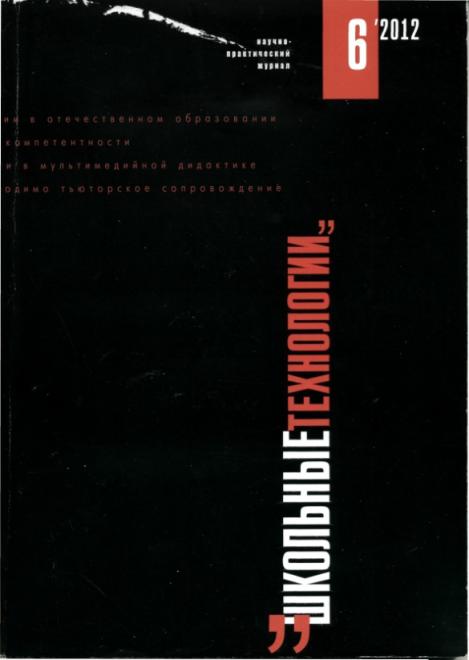 ШКОЛЬНЫЕ  ТЕХНОЛОГИИ
Научно-практический журнал
Научно-практический журнал школьного технолога (завуча)
См.  содержание 
Школьные  технологии. – 2012. - №  6
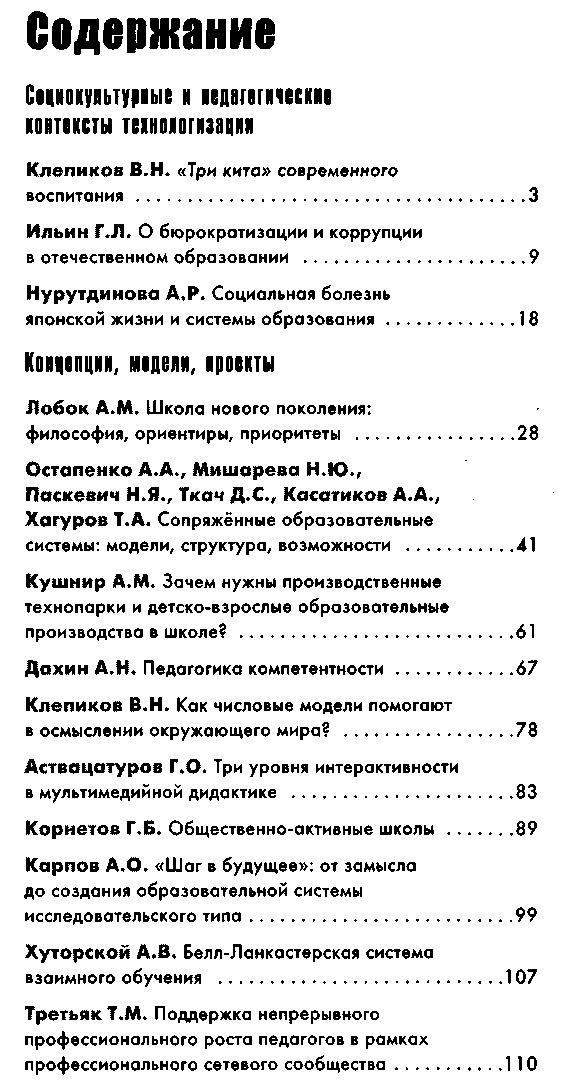 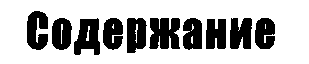 Школьные  технологии. – 2012. - №  6
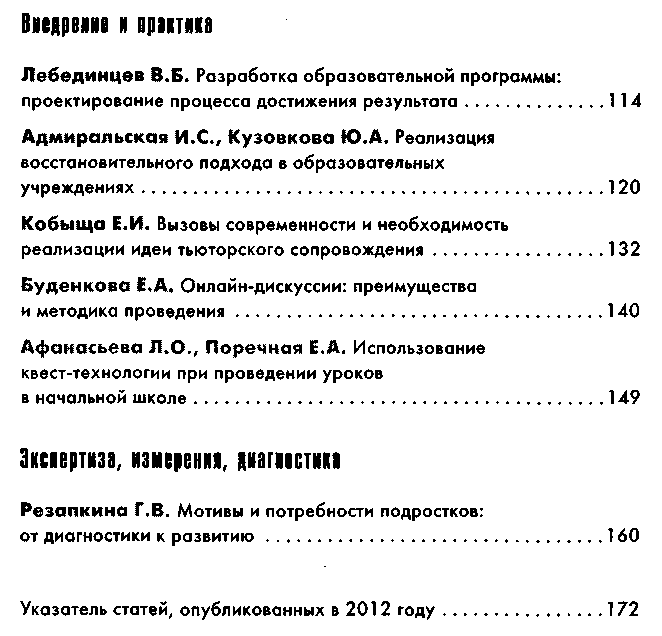 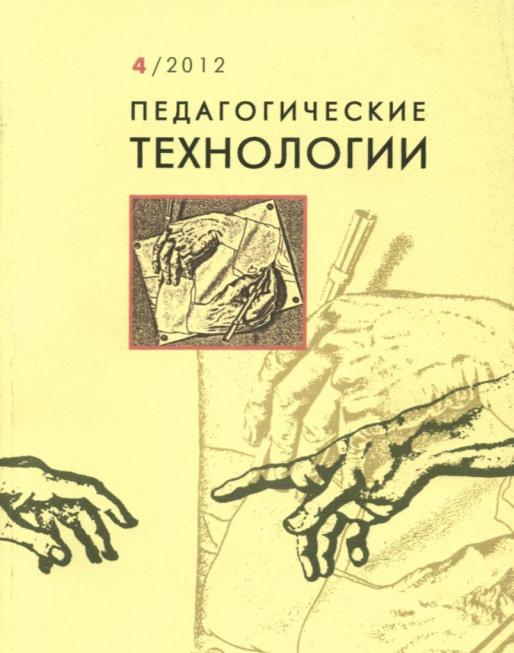 ПЕДАГОГИЧЕСКИЕ  ТЕХНОЛОГИИ
Профессиональный журнал для технологов образования: научных работников, преподавателей и аспирантов педагогических образовательных учреждений, системы повышения квалификации, методистов и специалистов, а также учителей, повышающих свою квалификацию.
См.  содержание 
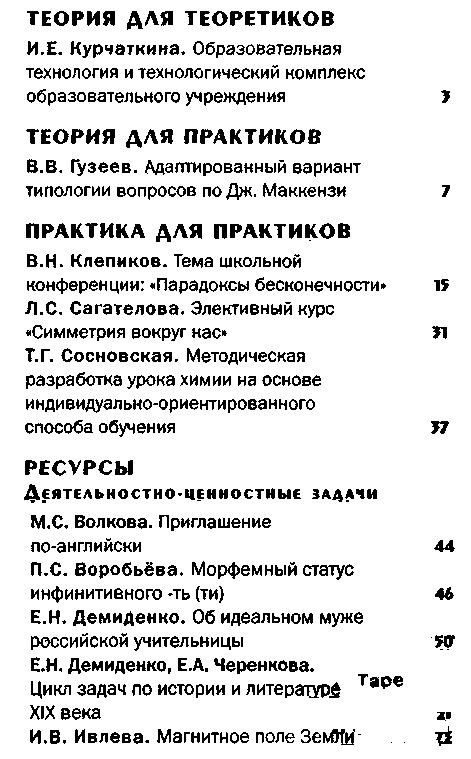 Педагогические   технологии. – 2012. - №  4
Содержание
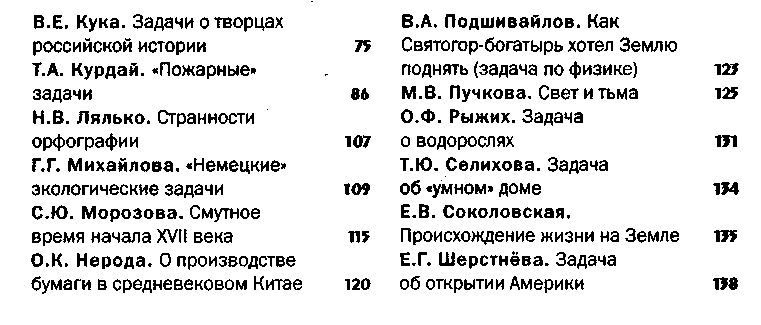 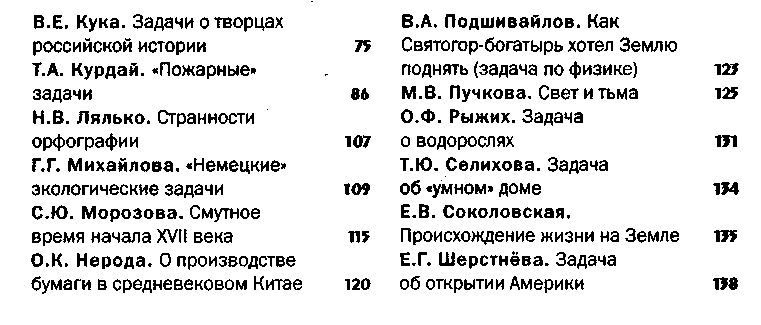 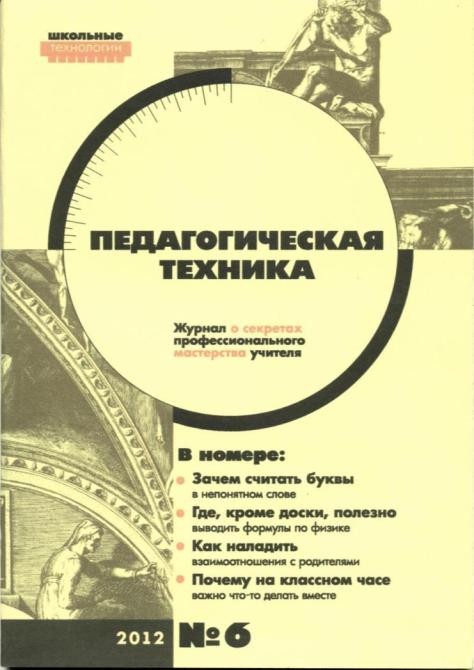 ПЕДАГОГИЧЕСКАЯ ТЕХНИКА
Журнал о секретах профессионального мастерства учителя
См.  содержание 
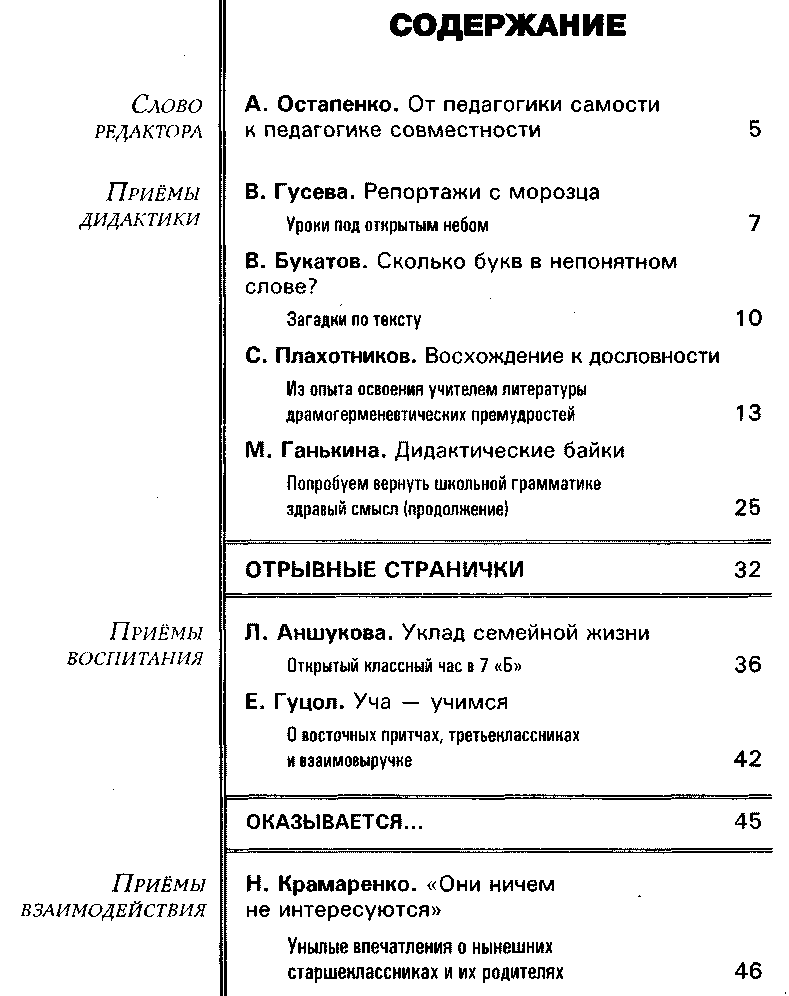 Педагогическая техника. – 2012. - №  6
Педагогическая техника. – 2012. - №  6
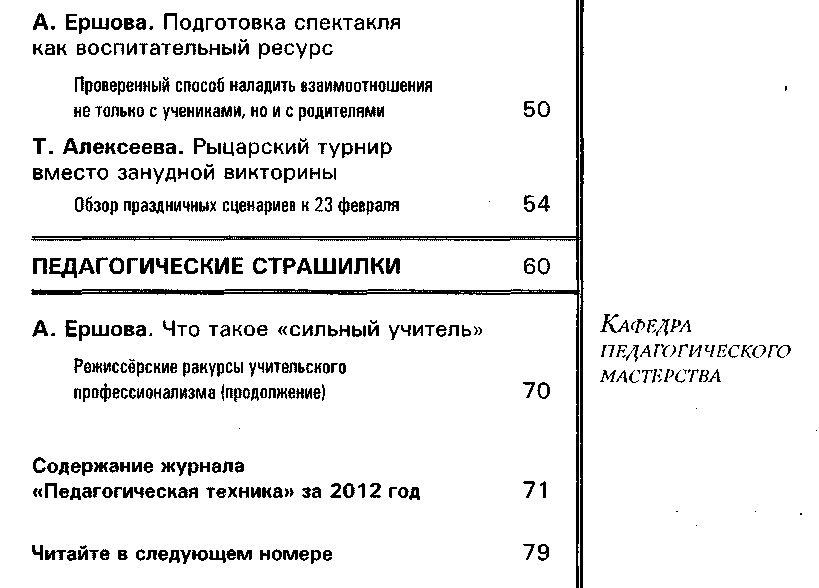 ПЕДАГОГИЧЕСКАЯ  ДИАГНОСТИКА
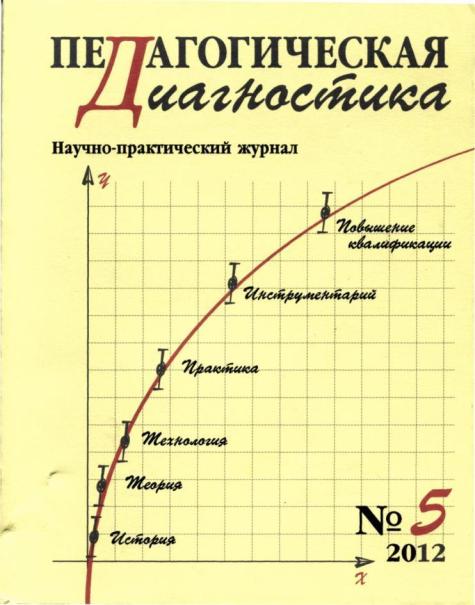 Научно-практический журнал
Постоянные рубрики журнала:
История и теория диагностики
Технологии и инструментарий
Практика
Повышение квалификации
См.  содержание 
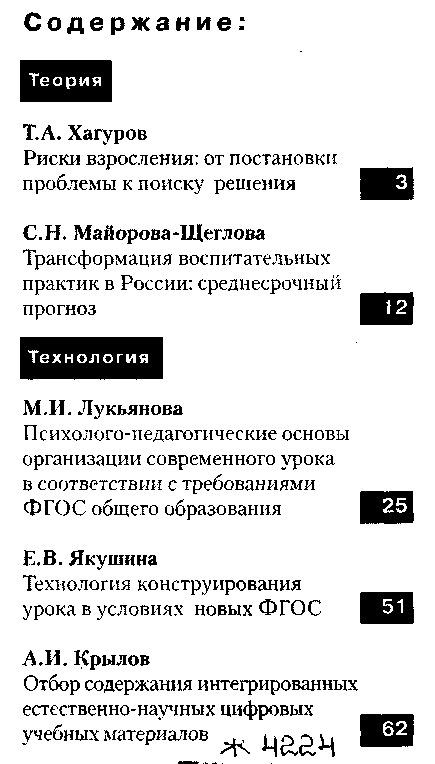 Педагогическая диагностика. – 2012. - №  5
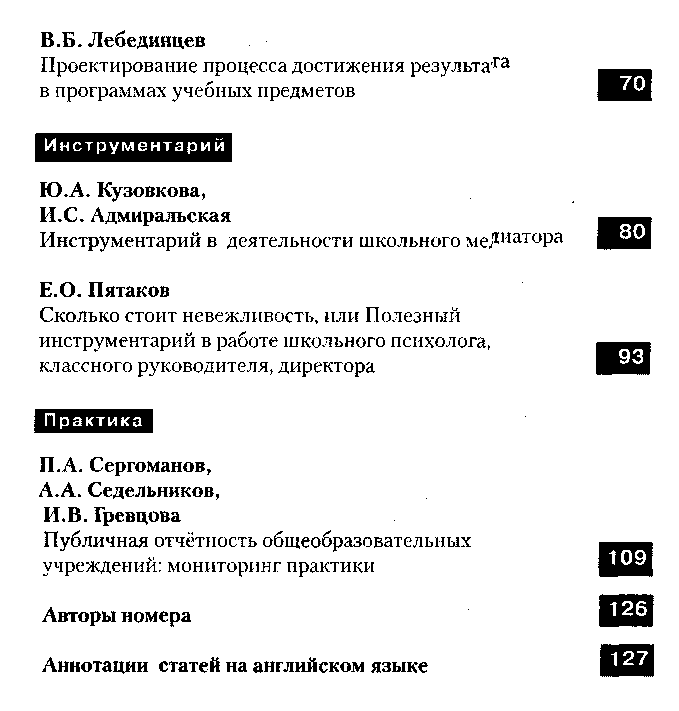 СОЦИАЛЬНАЯ  ПЕДАГОГИКАСОЦИАЛЬНАЯ  РАБОТА
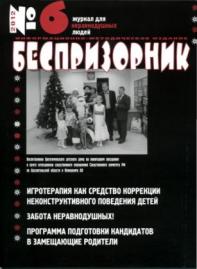 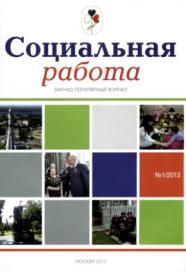 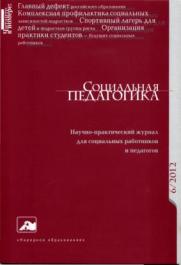 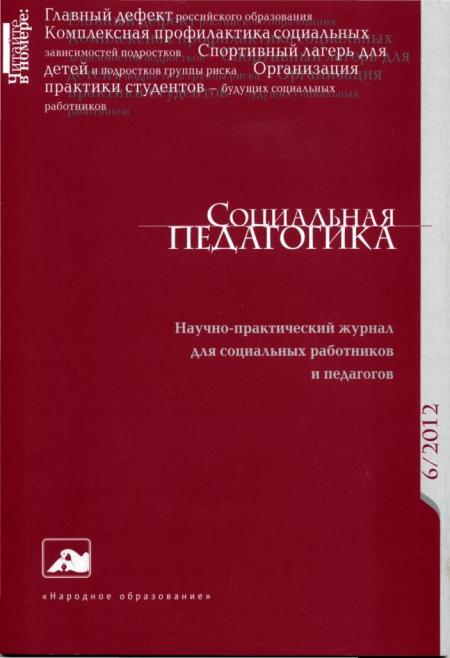 СОЦИАЛЬНАЯ  ПЕДАГОГИКА
Научно-ПРАКТИЧЕСКИЙ  ЖУРНАЛ  ДЛЯ СОЦИАЛЬНЫХ  РАБОТНИКОВ И ПЕДАГОГОВ
См.  содержание 
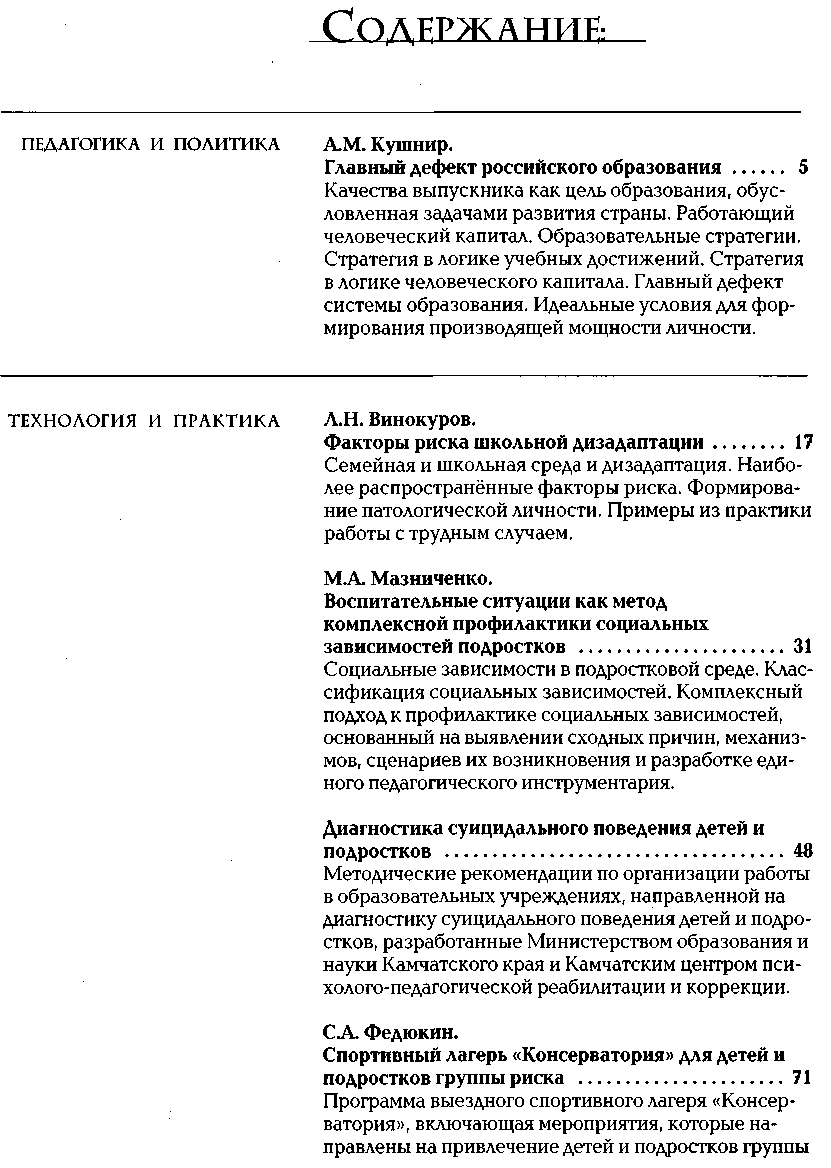 Социальная педагогика. – 2012. - № 6
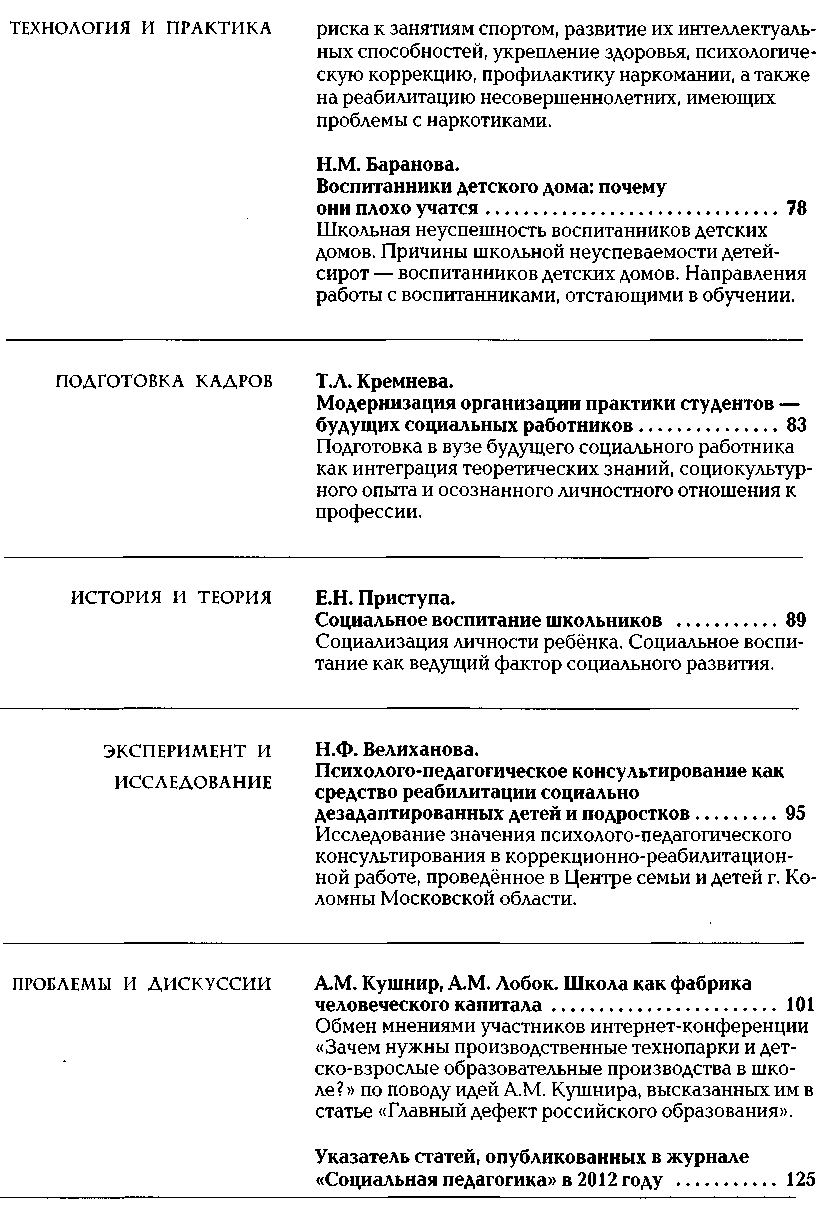 Социальная педагогика. – 2012. - № 6
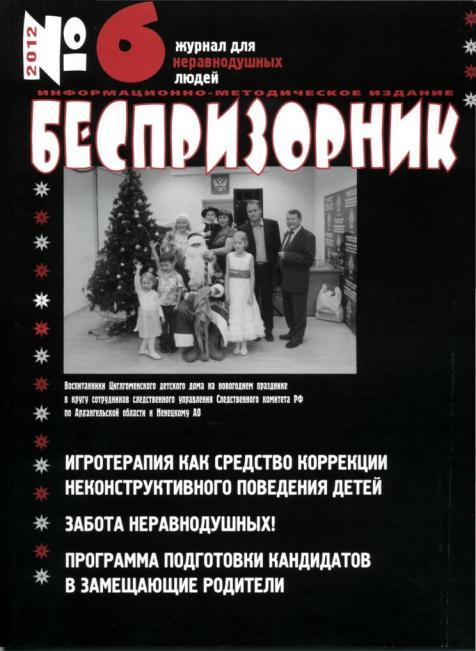 БЕСПРИЗОРНИК
Журнал предназначен для людей и учреждений, работающих в сфере профилактики детской безнадзорности и беспризорности. Кроме официальной информации (новости законодательства, статистическая и методическая информация) "Беспризорник" рассказывает о практическом опыте как отдельных организаций, так и целых регионов. На его страницах освещаются исторический и международный аспекты решения проблемы, пропагандируются идеи благотворительности и дела милосердия.
См.  содержание 
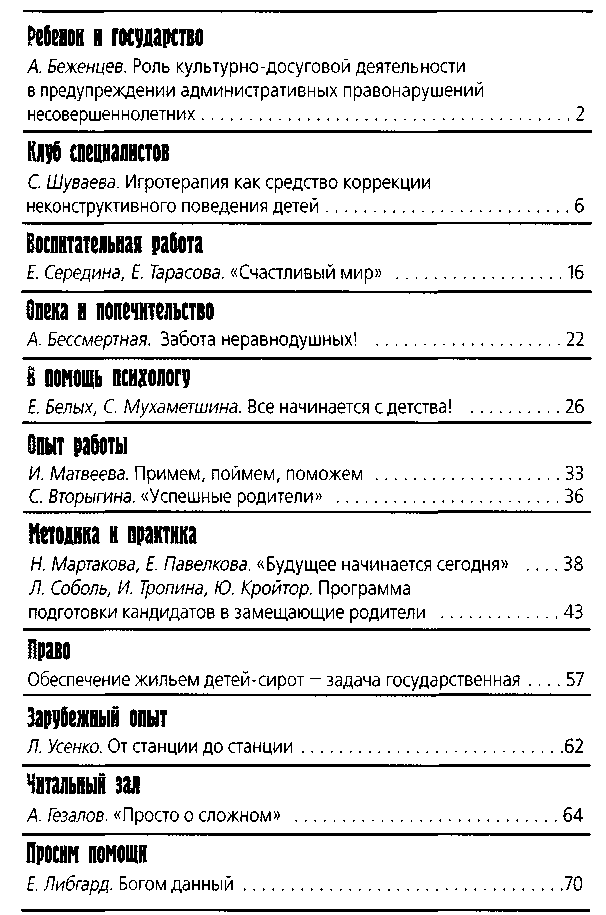 Беспризорник. – 2012. –   № 6  

В номере:
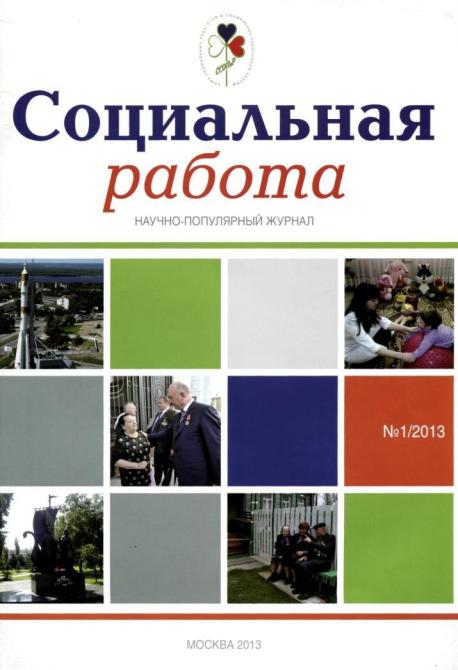 СОЦИАЛЬНАЯ  РАБОТА
Научно-ПОПУЛЯРНЫЙ  ЖУРНАЛ
Журнал создан для распространения лучшего российского и международного опыта в решении задач по социальной защите населения и оказания социальной помощи различным категориям населения.
См.  содержание 
Социальная работа. – 2013. –   №1
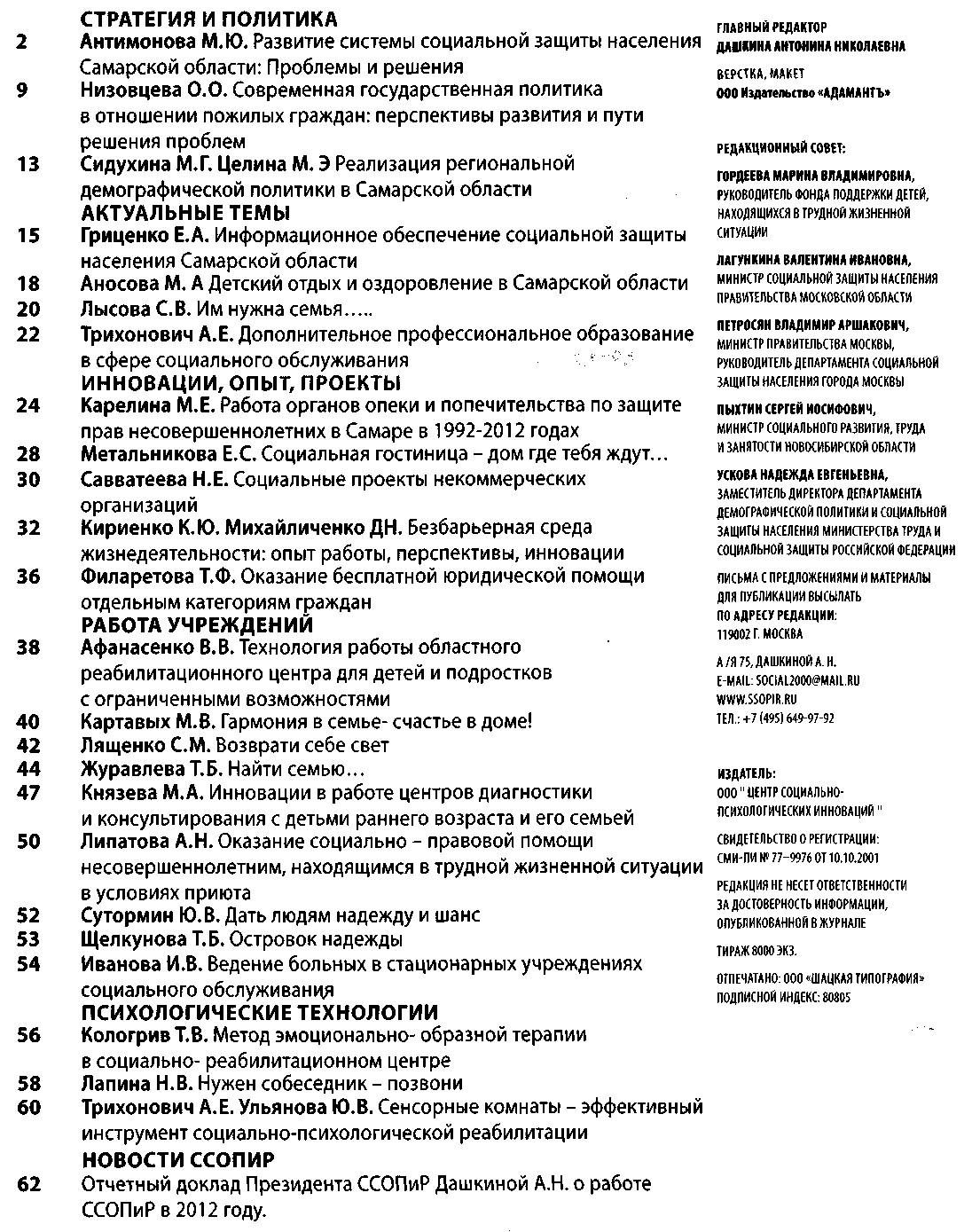 ВОСПИТАНИЕ  ШКОЛЬНИКОВ
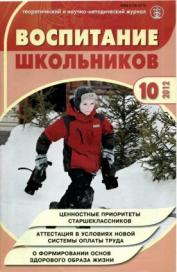 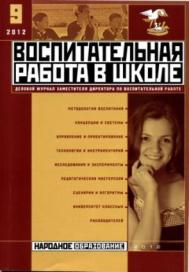 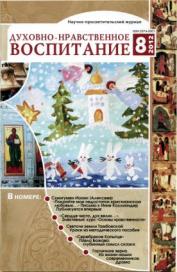 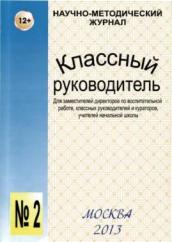 ВОСПИТАНИЕ  ШКОЛЬНИКОВ
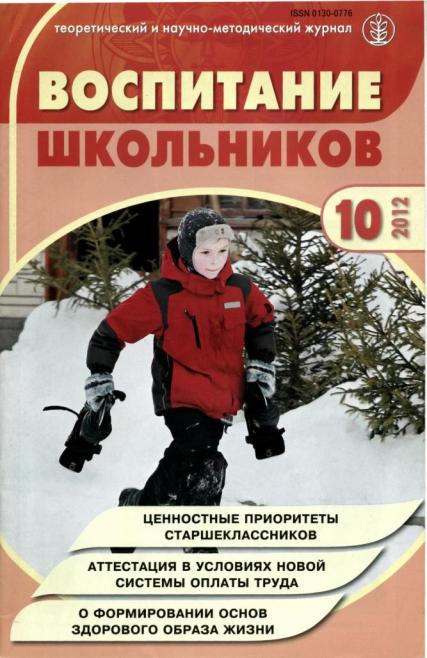 ТЕОРЕТИЧЕСКИЙ И Научно-МЕТОДИЧЕСКИЙ   ЖУРНАЛ
Рубрики журнала:
Актуальные проблемы образования
Директору школы и его заместителю по воспитательной  работе
Социальному  педагогу
Педагогу дополнительного образования
Музейному педагогу
 В детских и молодежных организациях
Для бесед с родителями
Здоровье
Публикация по вашей просьбе
ВОСПИТАТЕЛЬНАЯ  РАБОТА  В  ШКОЛЕ
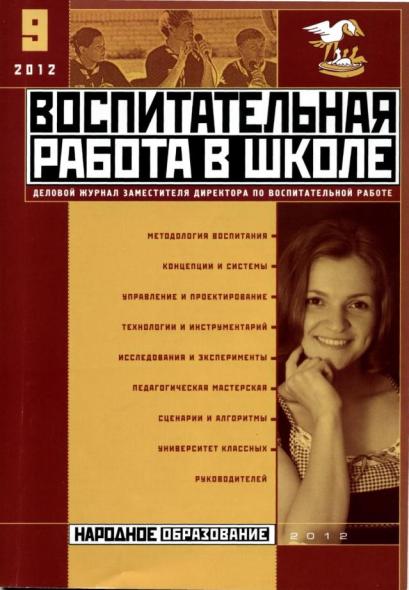 профессионально-педагогическое издание, рассчитанное на самый широкий круг читателей - работников образования.
В журнале публикуются материалы по
теории и методике воспитания,
управлению и планированию воспитательной работы,
способах и ориентирах в подготовке собственной концепции воспитания в школе,
организации внеурочной воспитательной работы,
интересные и продуктивные алгоритмы и технологии воспитания,
сценарии интересных воспитательных мероприятий и пути их организации.
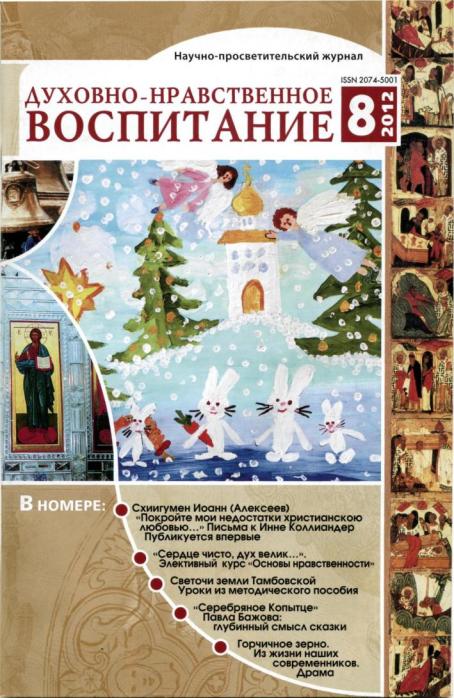 ДУХОВНО-НРАВСТВЕННОЕ ВОСПИТАНИЕ
НАУЧНО-ПРОСВЕТИТЕЛЬСКИЙ  ЖУРНАЛ
ОСНОВНЫЕ РУБРИКИ ЖУРНАЛА: 
 «Смысл жизни», 
 «Забытая педагогика», 
 «Современная православная педагогика», 
 «Религиозная философия и современность», 
 «Классика и современность», 
 «Уроки на всю жизнь», 
 «Опыт: православная гимназия», 
 «Преподавателю “Основ православной культуры”», 
 «Хрестоматия», 
 «Паломничество» и др.
Классный  руководитель
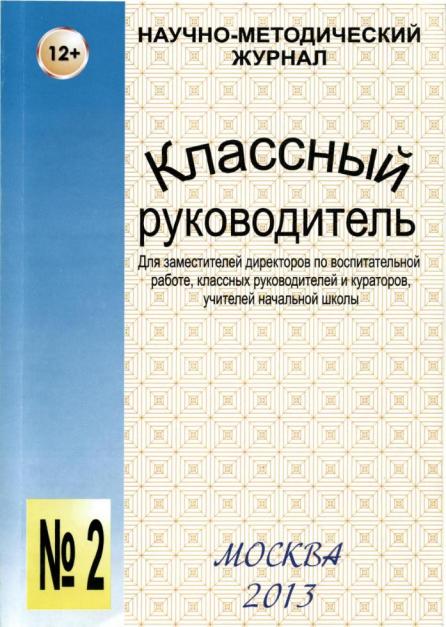 НАУЧНО-методический  ЖУРНАЛ
Теория и практика воспитательной работы. Опыт воспитательной работы. Воспитательная система  школы.  Планирование и организация воспитательной работы.  Документальное обеспечение учебного процесса 

Как работать с коллективом 

Как работать с классом.
См.  содержание 
Классный  руководитель. – 2013. –   № 2
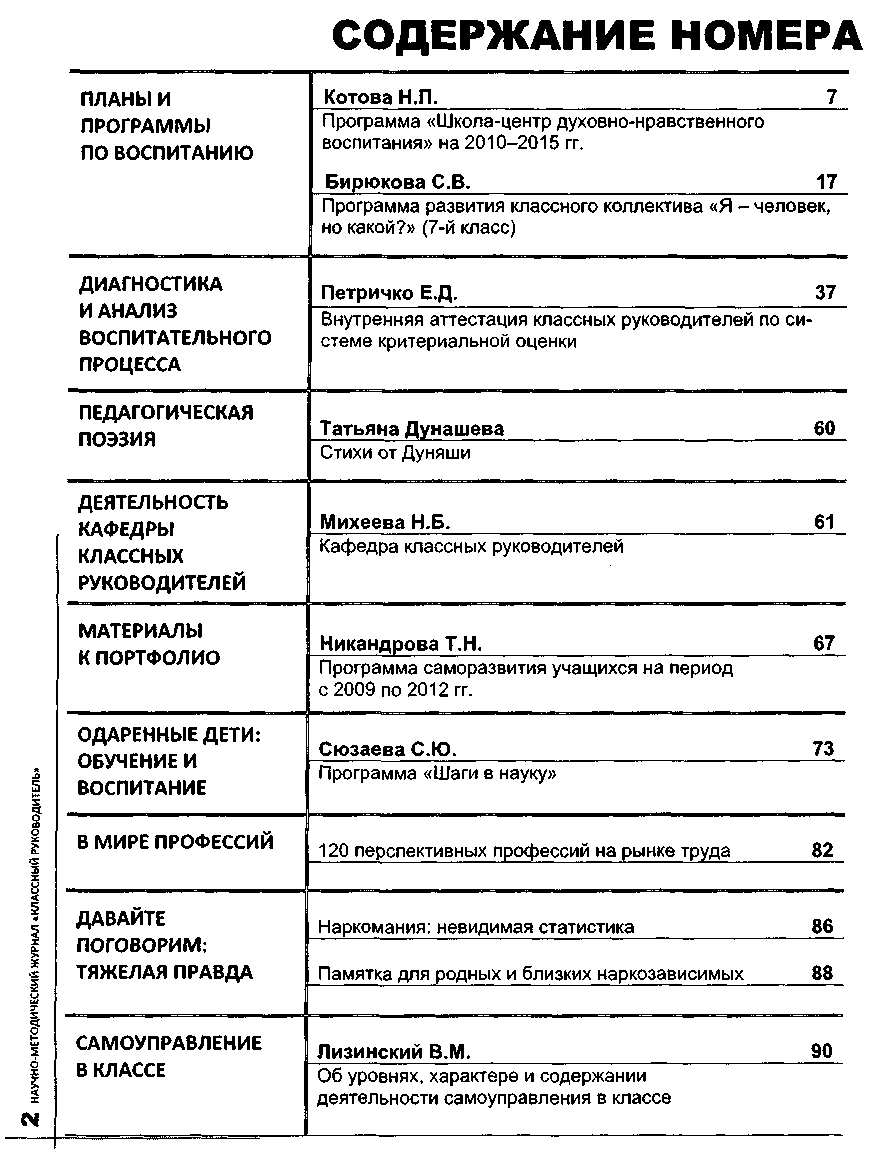 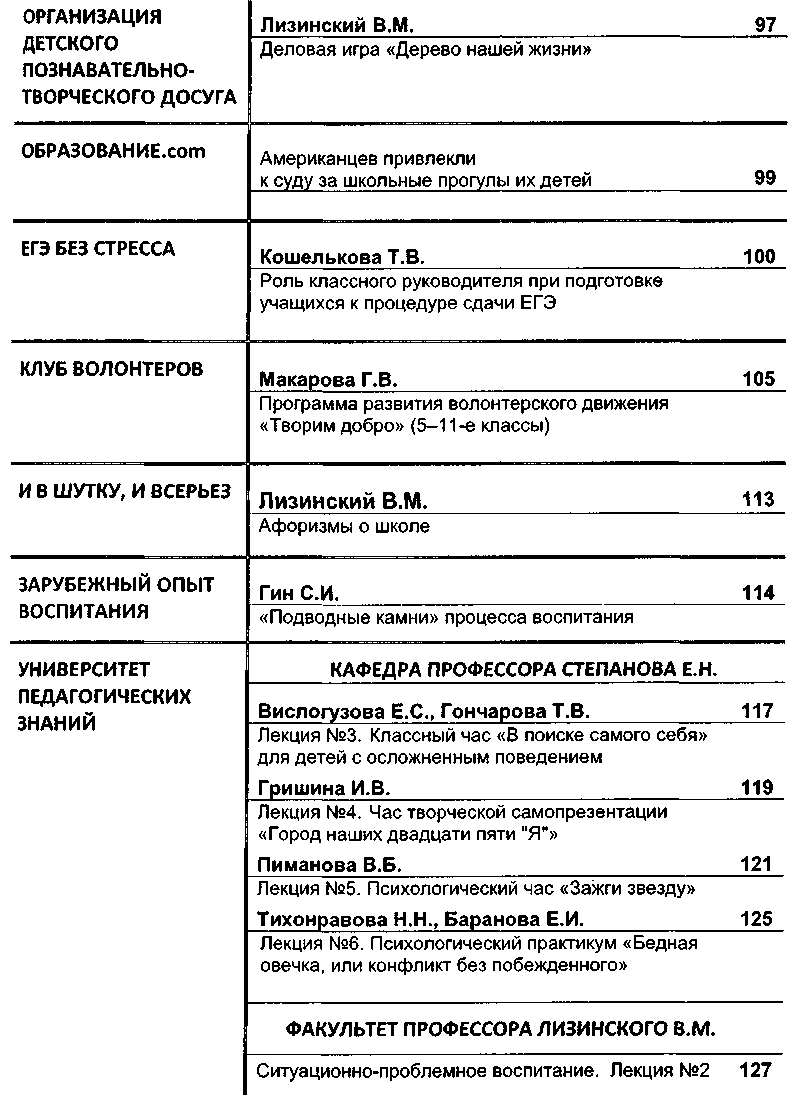 НАЧАЛЬНАЯ  ШКОЛА
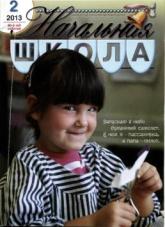 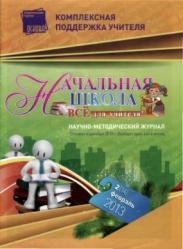 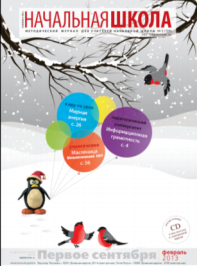 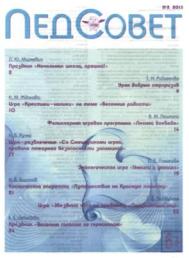 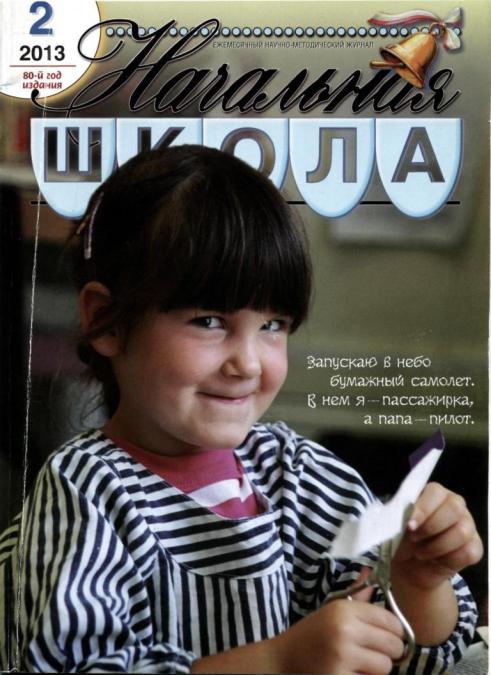 НАЧАЛЬНАЯ  ШКОЛА
ежемесячный научно-методический журнал
Журнал «Начальная школа» является уникальным методическим пособием, универсальным по своему характеру: в нем публикуются материалы по всем предметам и курсам для каждого класса начальной школы, официальные документы Министерства образования и науки РФ.
См.  содержание 
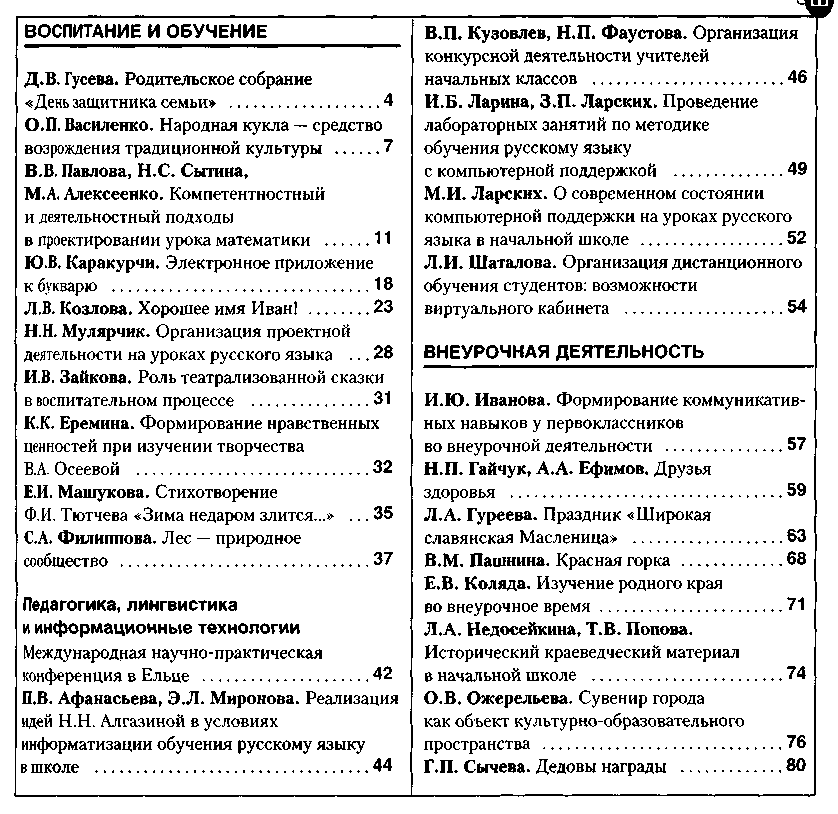 Начальная  школа. – 2013. –   № 2  

Содержание
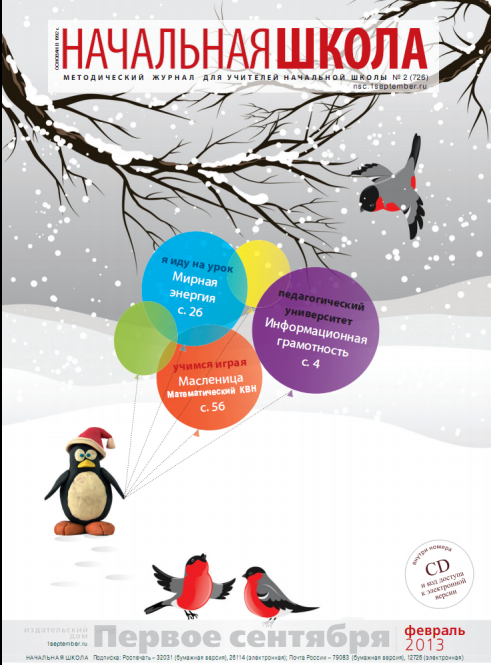 НАЧАЛЬНАЯ  ШКОЛА
методический журнал ДЛЯ УЧИТЕЛЕЙ  НАЧАЛЬНОЙ  ШКОЛЫ
См.  содержание 
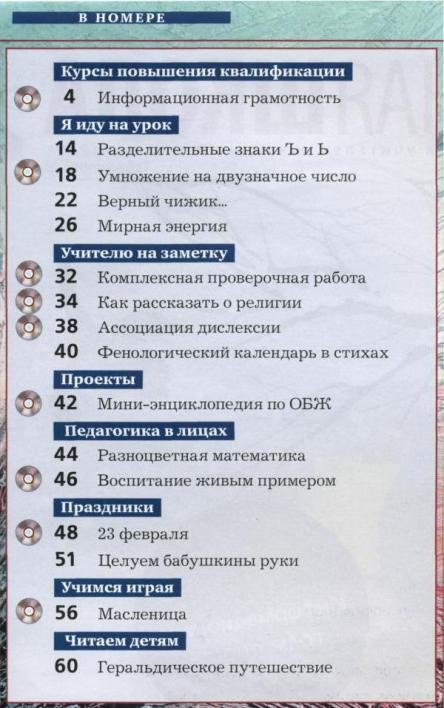 Начальная школа. – 2013. – февраль (№ 2) Содержание
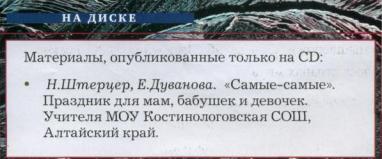 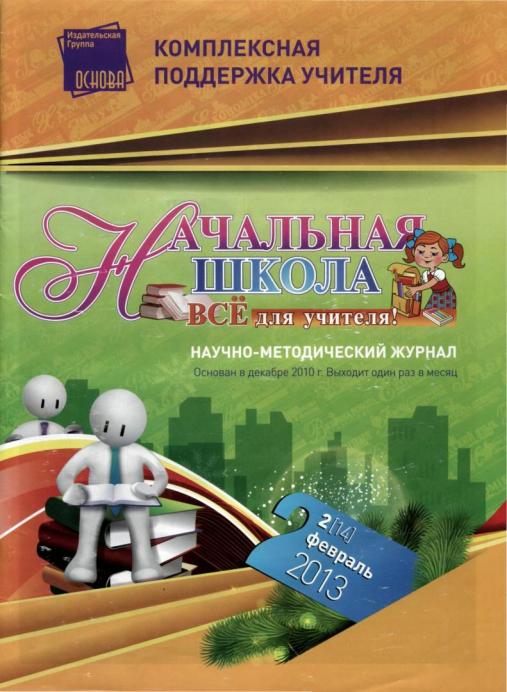 НАЧАЛЬНАЯ  ШКОЛА 
Всё для учителя!
НАУЧНО-МЕТОДИЧЕСКИЙ журнал
См.  содержание 
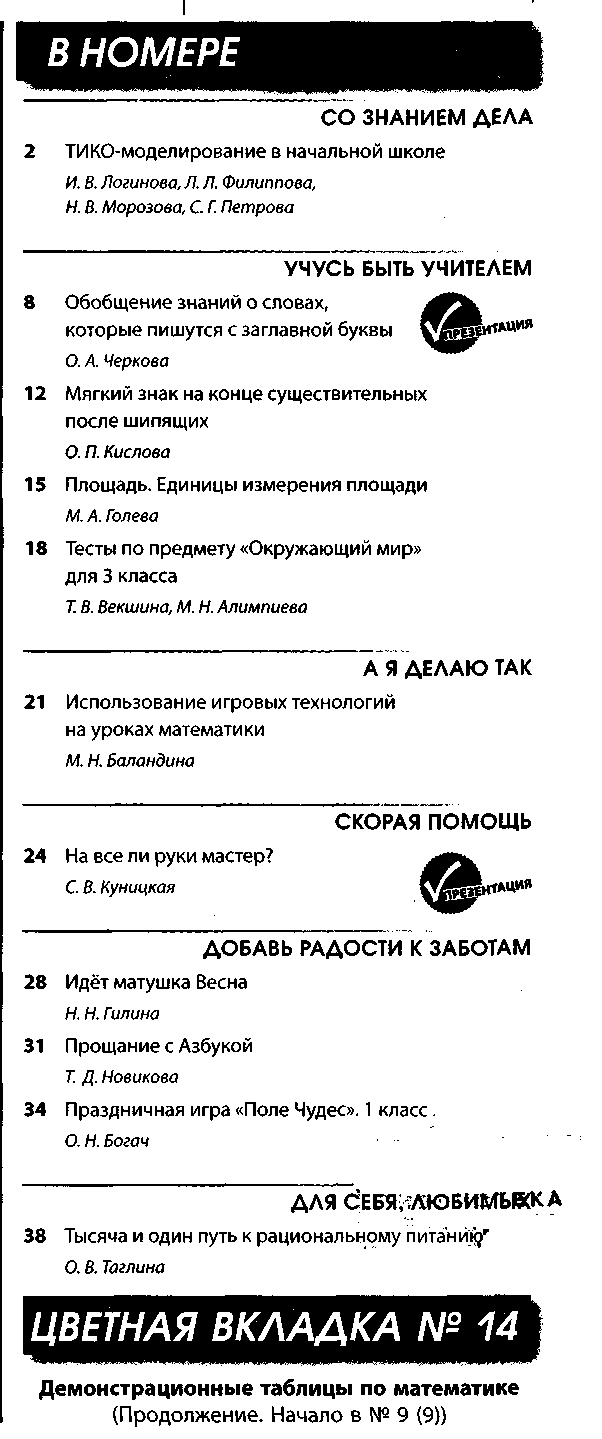 Начальная школа. Всё для учителя! – 2013. – февраль (№ 2)
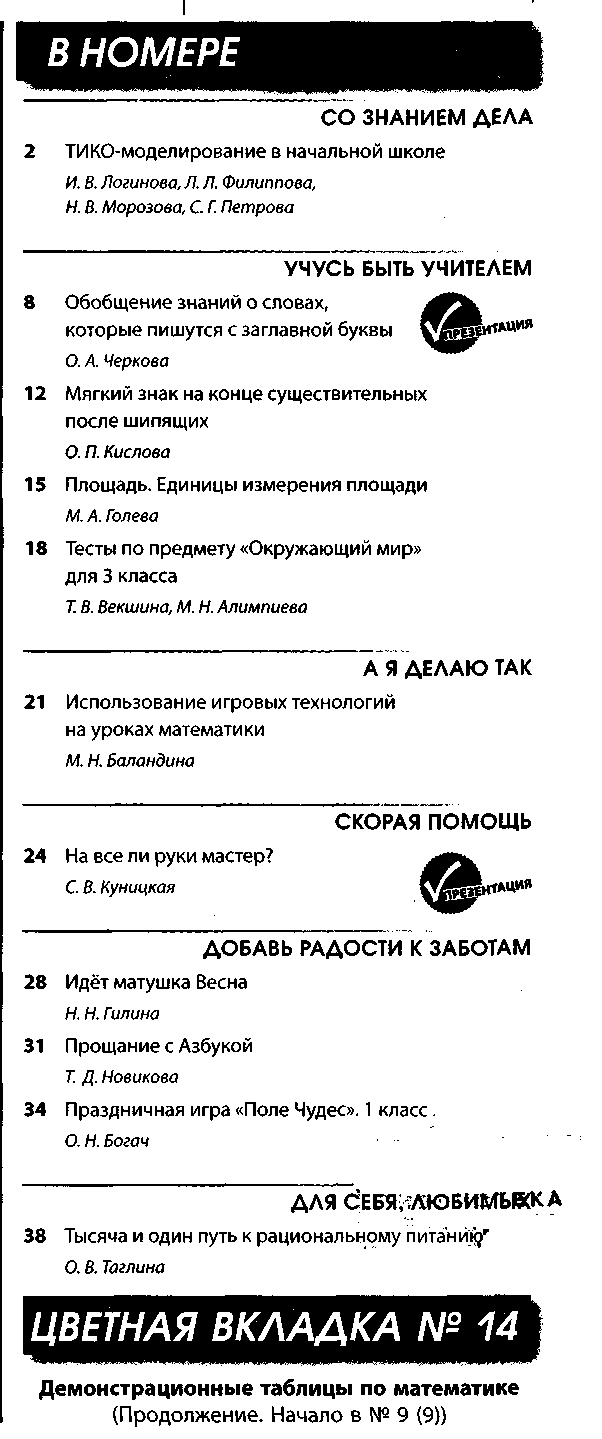 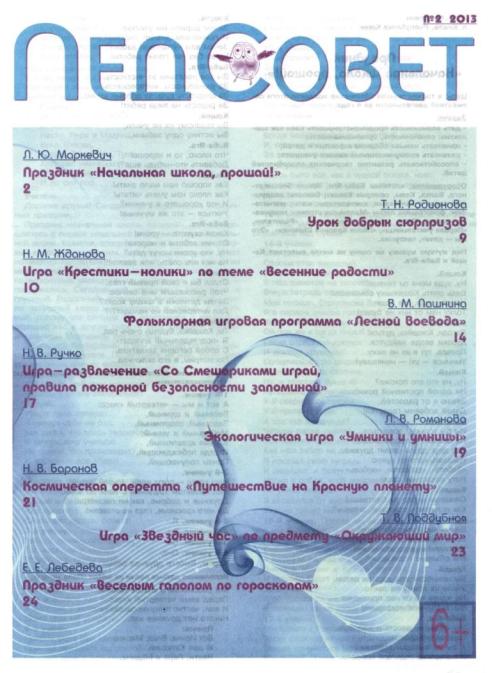 ПЕДСОВЕТ
Публикация материалов из опыта работ учителей начальной школы.
ДОШКОЛЬНАЯ  ПЕДАГОГИКА
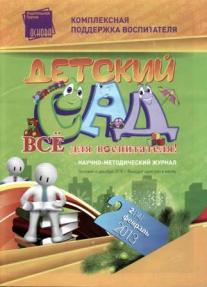 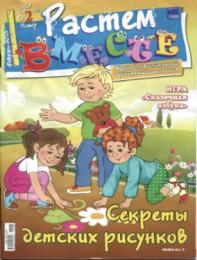 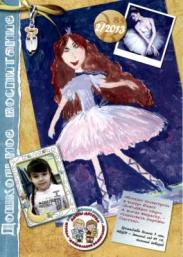 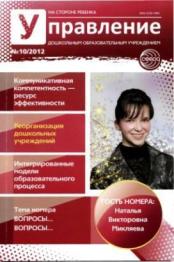 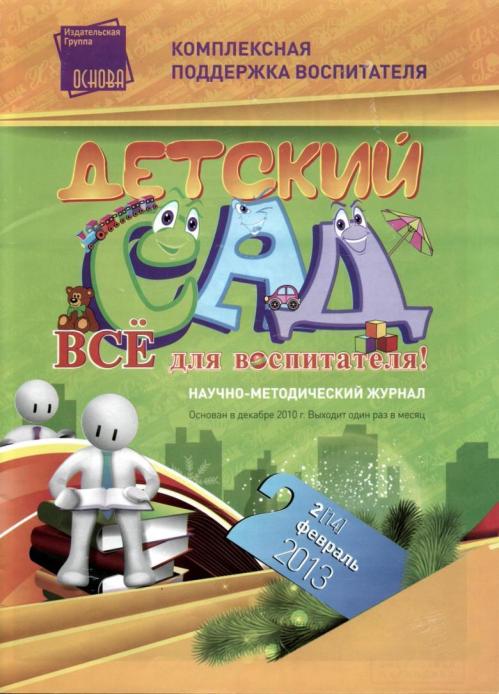 ДЕТСКИЙ САД.  
Всё для воспитателя!
НАУЧНО-МЕТОДИЧЕСКИЙ журнал
См.  содержание 
Детский сад. Всё для воспитателя! – 2013. – февраль (№ 2)
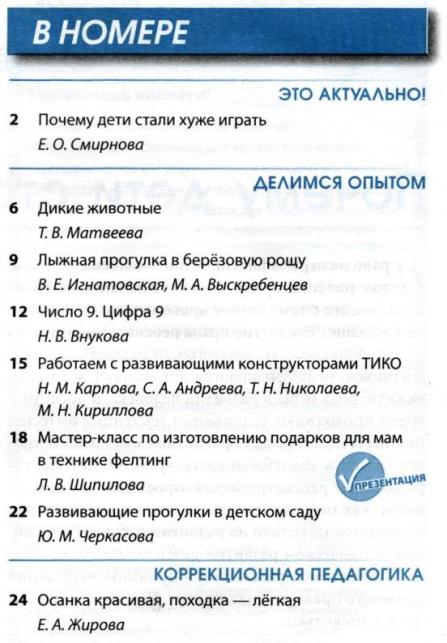 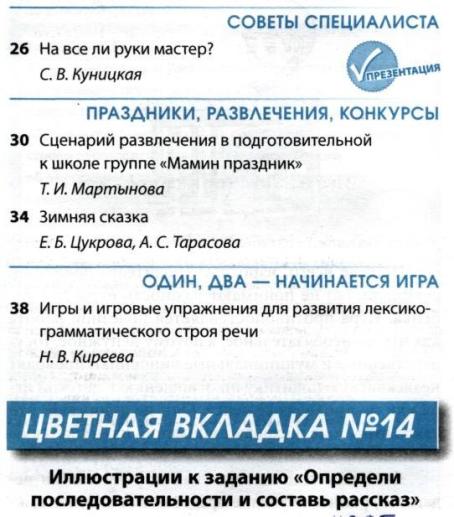 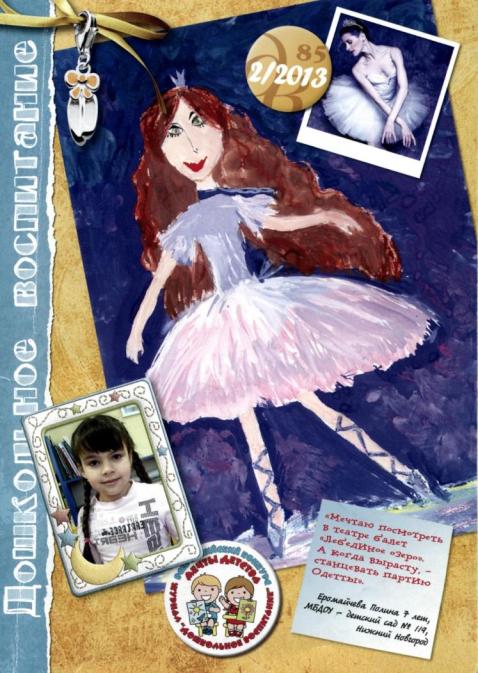 Дошкольное  воспитание
Научно-методический  журнал
Издание для практических работников дошкольных учреждений, ученых, студентов педагогических вузов, колледжей, гувернеров и родителей.
См.  содержание 
Дошкольное воспитание. – 2013. –   № 2.
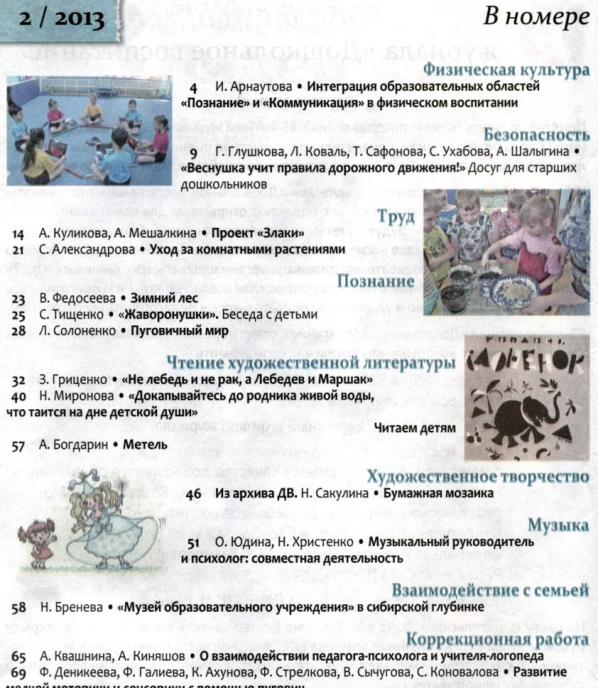 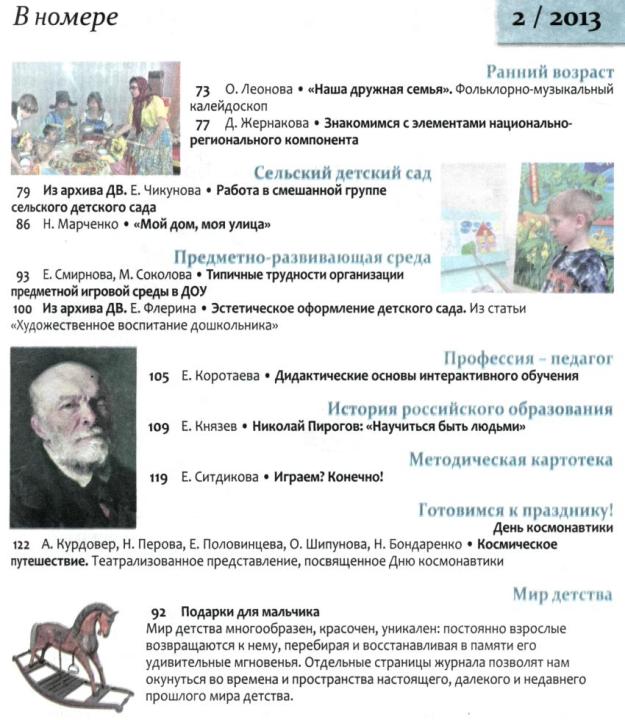 Дошкольное воспитание. – 2013. –   № 2
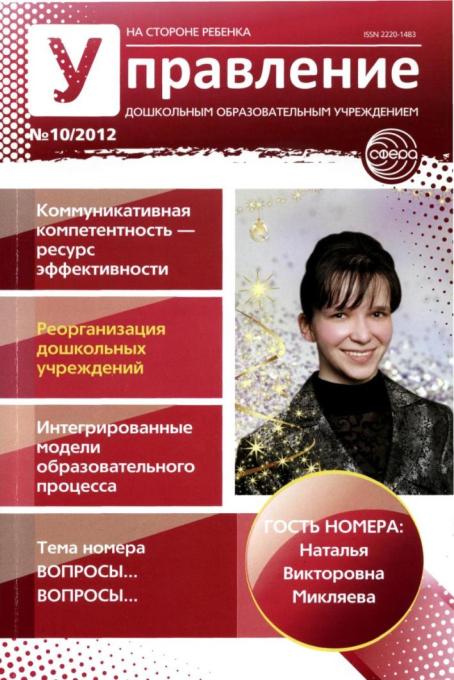 УПРАВЛЕНИЕ
дошкольным  образовательным  учреждением
См.  содержание 
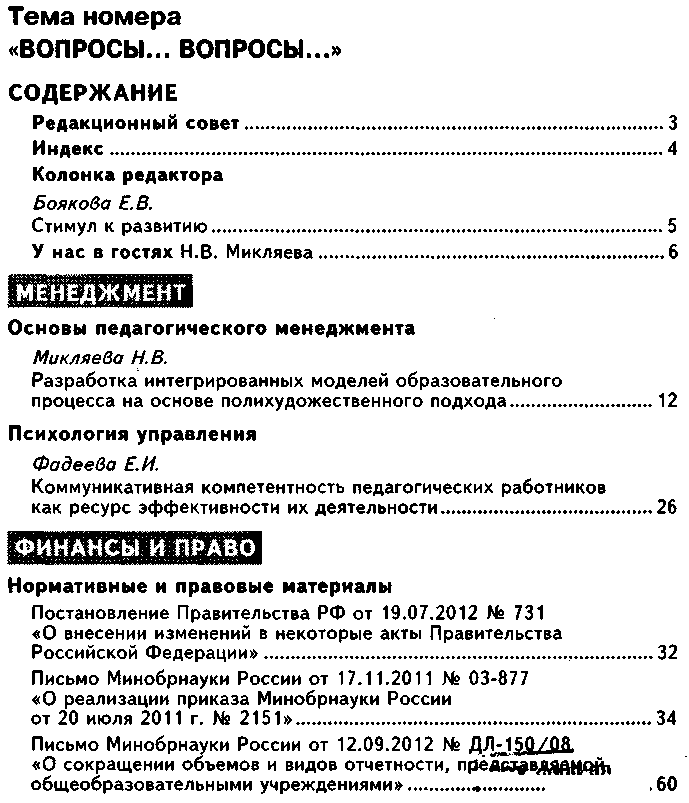 Управление дошкольным образовательным  учреждением. – 2012. –   № 10
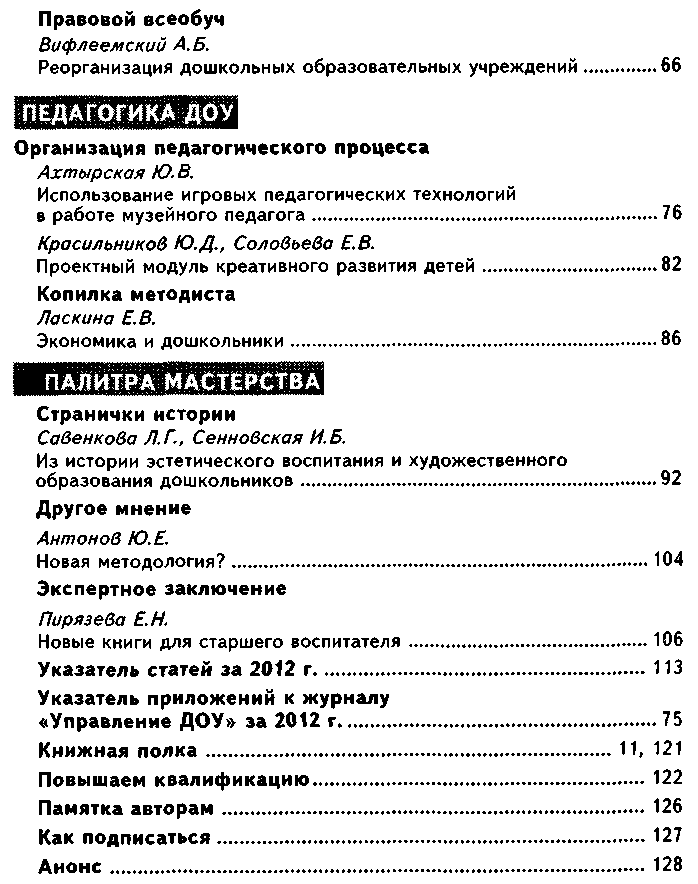 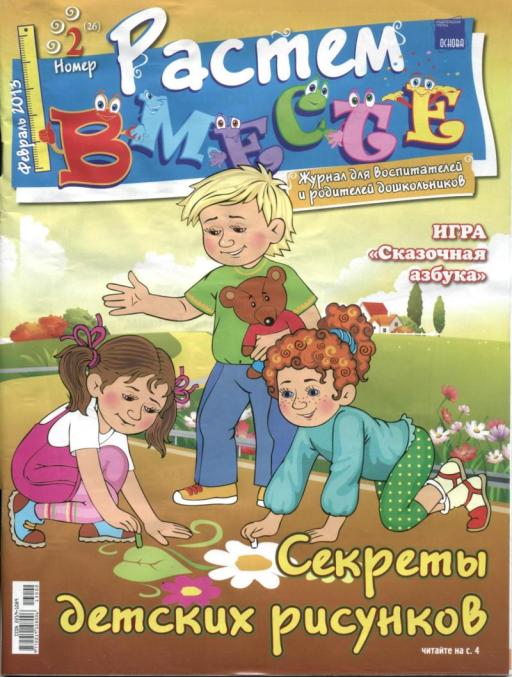 РАСТЁМ  ВМЕСТЕ!
журнал ДЛЯ  ВОСПИТАТЕЛЕЙ  И РОДИТЕЛЕЙ  ДОШКОЛЬНИКОВ
См.  содержание 
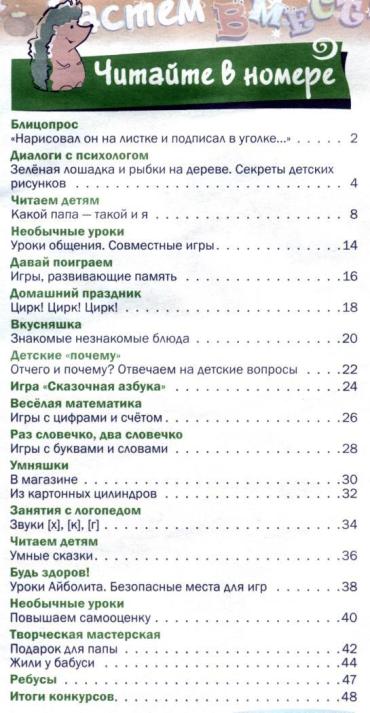 Растём вместе! Журнал для воспитателей и дошкольников. – 2013. – февраль (№ 2)
ФИЗИЧЕСКАЯ  КУЛЬТУРА  в школе
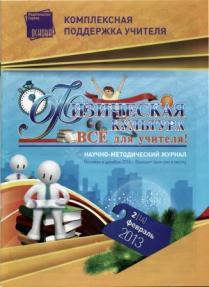 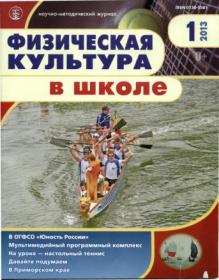 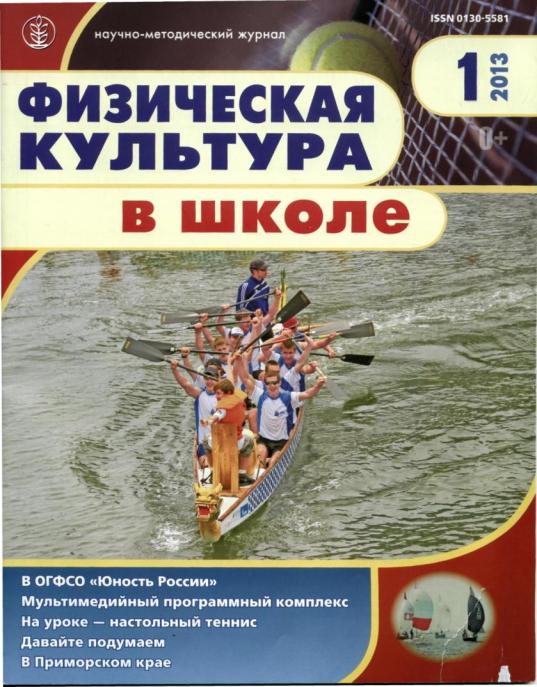 ФИЗИЧЕСКАЯ  КУЛЬТУРА 
В ШКОЛЕ
научно-методический  журнал
См.  содержание 
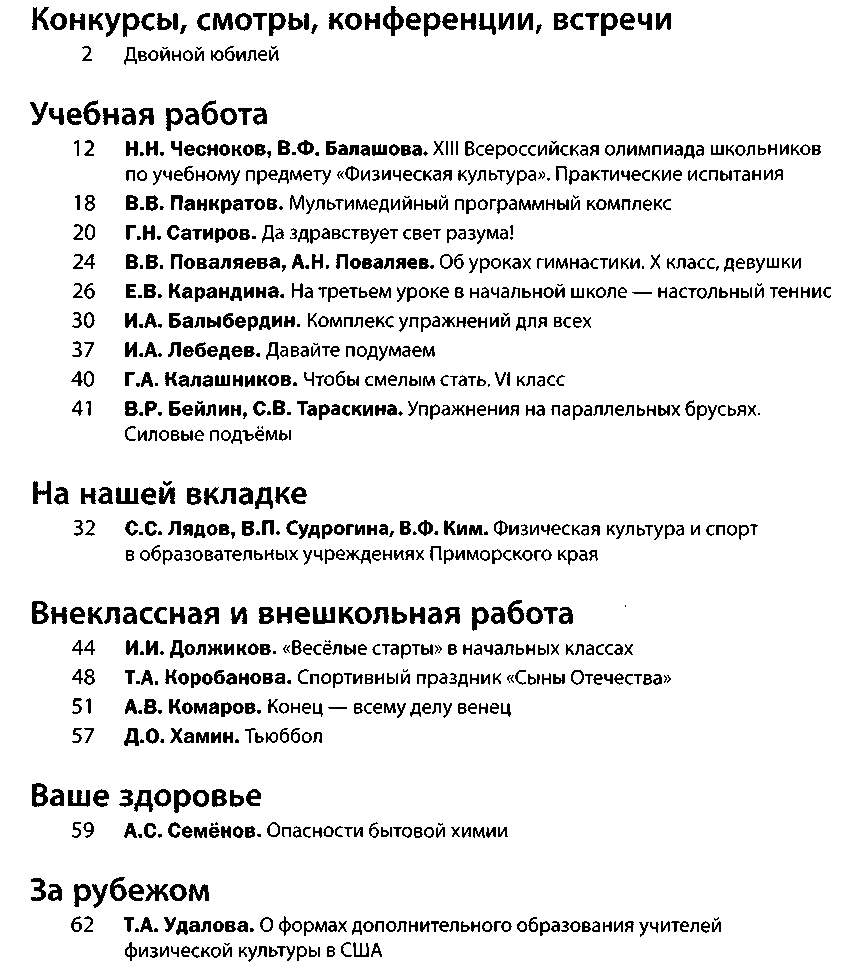 Физическая культура в школе. – 2013. – № 1.  

В номере:
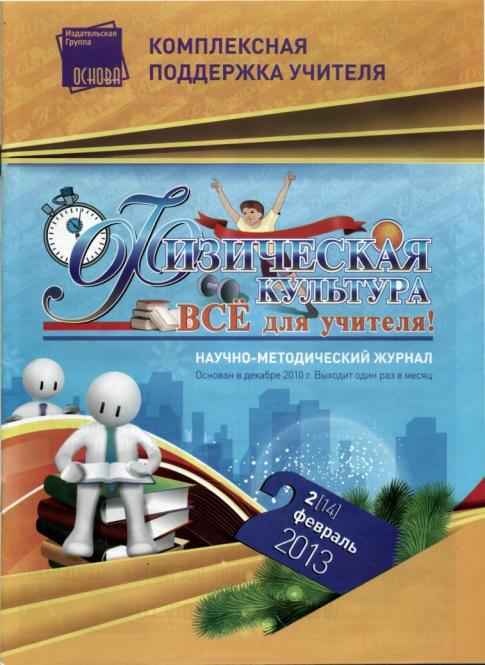 ФИЗИЧЕСКАЯ  КУЛЬТУРА 
ВСЁ  ДЛЯ  УЧИТЕЛЯ!
научно-методический  журнал
См.  содержание 
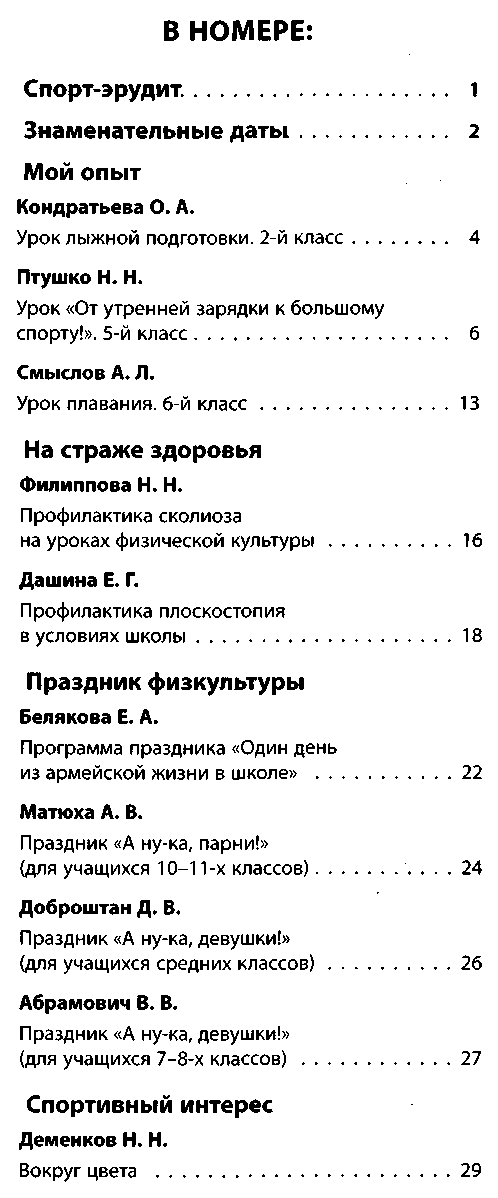 Физическая культура в школе. – 2013. –  февраль (№ 2). 

В номере:
Благодарим   за внимание !
По интересующим вас вопросам обращайтесь в читальный зал библиотеки 
филиала омгпу в г. Таре